P
ATHWAY
To Transform Reality
Stewardship Ministries Strategic Orientation Document
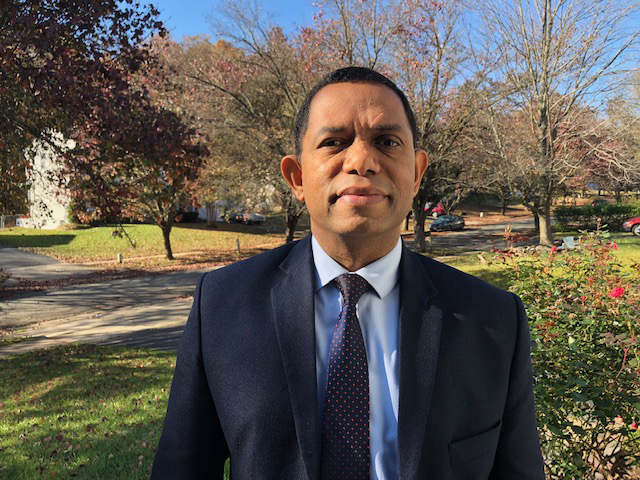 ANIEL BARBE
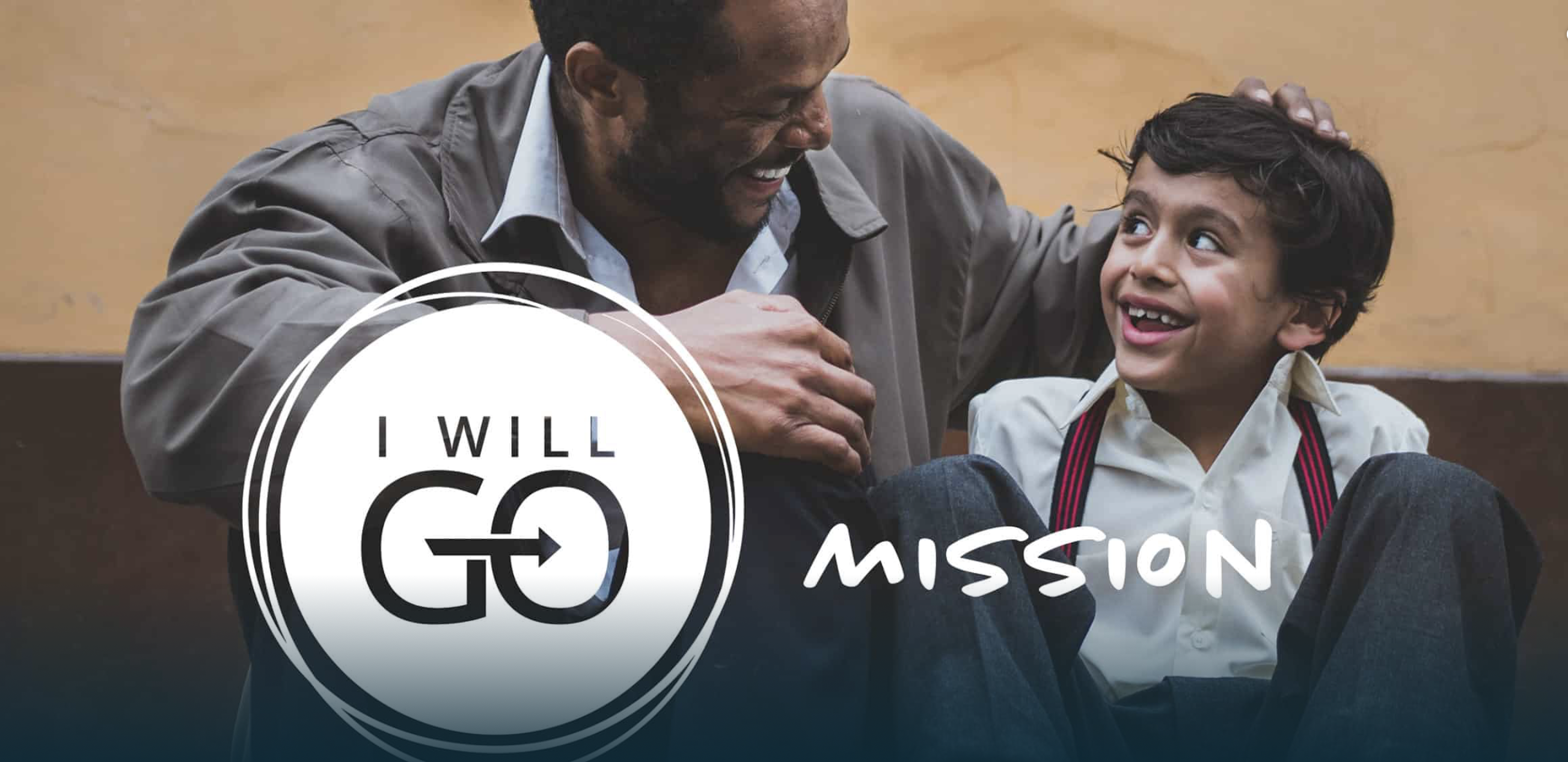 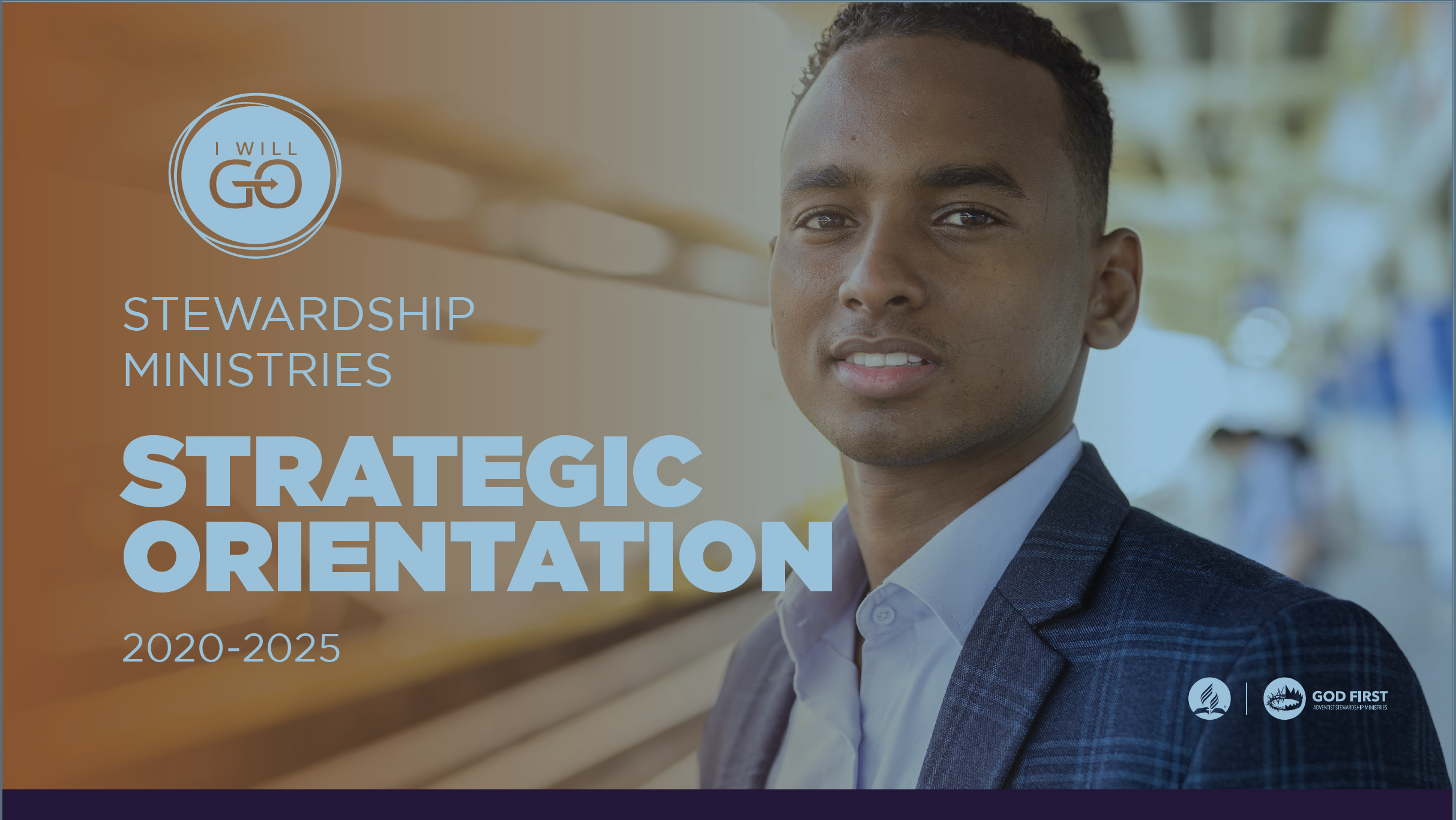 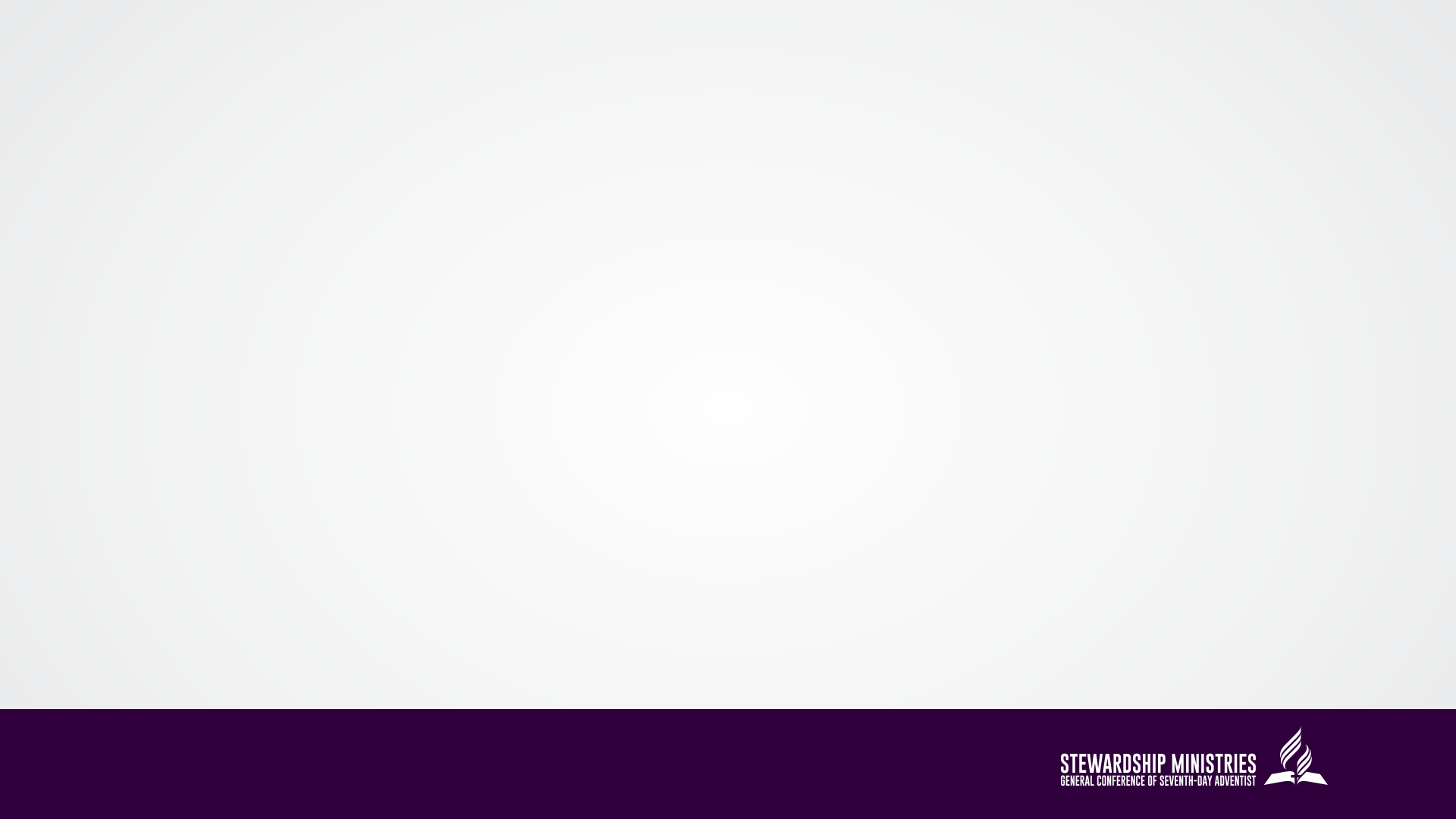 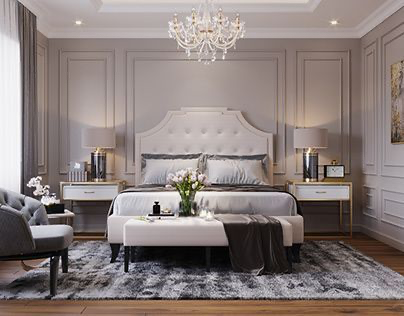 Being part of something bigger!
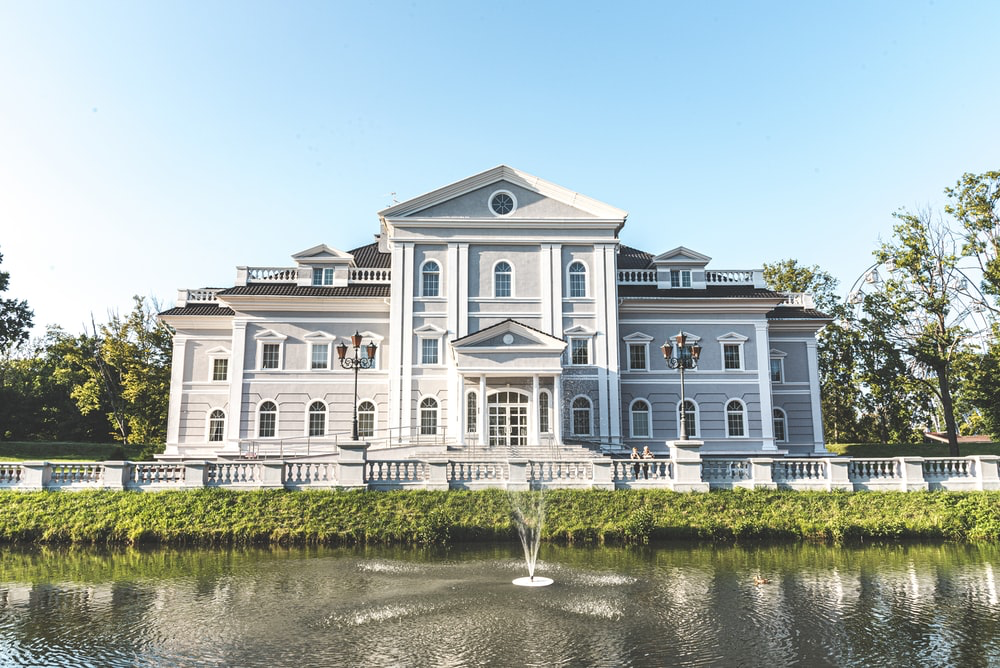 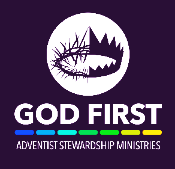 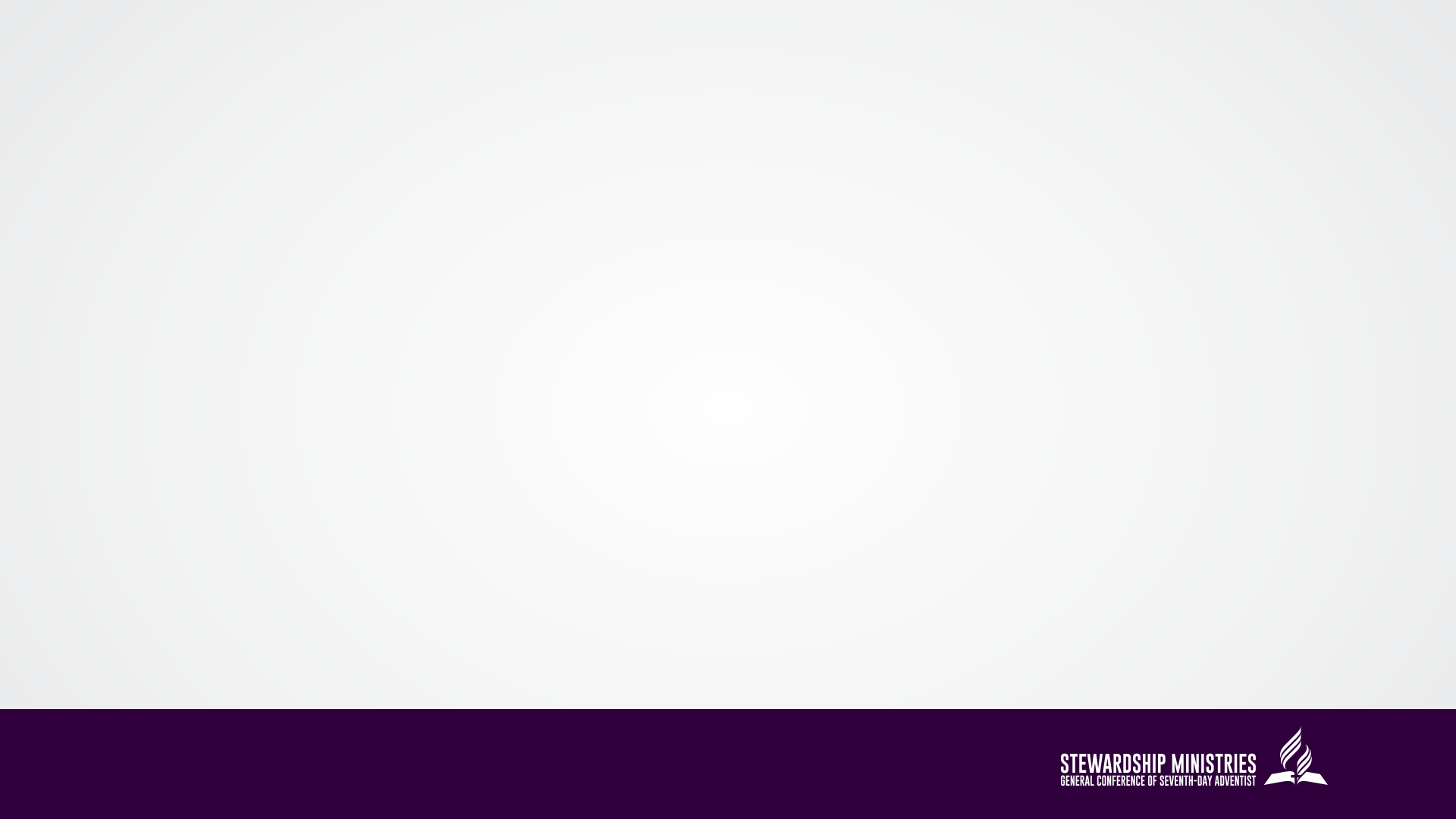 KPI 6.5 of “I WILL GO”
All members and yet-to-be-baptized young people embrace and practice stewardship principles regarding time, spiritual gifts, and tithes and offerings.
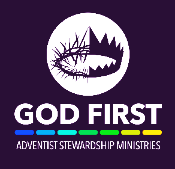 [Speaker Notes: When you decide to build something grandiose there are two essentials to consider; the finish product and the structure, the frame. And we all know that the structure will determine the solidity, longevity and resistance of the building. The same is true with strategic plans or any plan. Structure first. And this is the strength of the plan that we have developed together! You will soon come out of this advisory to plan your own advisory, we are already receiving invitations. Some will replicate, others will adapt or rebuild your own plan, let us make sure that we don’t  have more plans for the drawers but roadmap to transform reality. Always check if the five colonnades of effective planning are present. As an example let us proof checked our plan that we have for 2020-2025.]
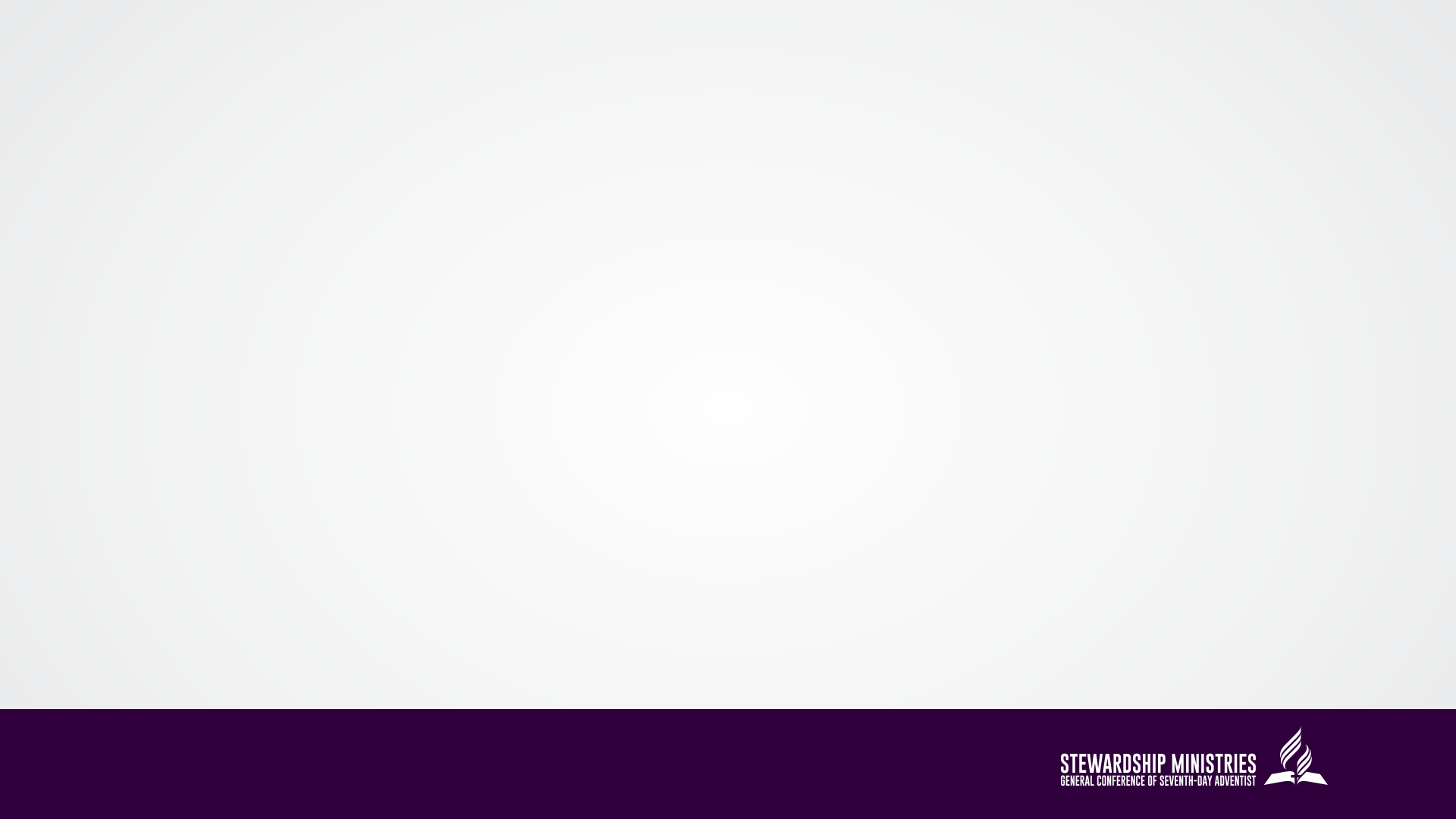 KPI 9.6 of “I WILL GO”
GC Stewardship Ministries, in consultation with division counterparts, develops and implements a well-defined strategy for achieving increases in tithe and offerings in each organizational unit that reflect changes in membership and inflation.
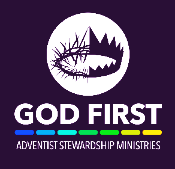 [Speaker Notes: When you decide to build something grandiose there are two essentials to consider; the finish product and the structure, the frame. And we all know that the structure will determine the solidity, longevity and resistance of the building. The same is true with strategic plans or any plan. Structure first. And this is the strength of the plan that we have developed together! You will soon come out of this advisory to plan your own advisory; we are already receiving invitations. Some will replicate, others will adapt or rebuild your own plan, let us make sure that we don’t  have more plans for the drawers but roadmap to transform reality. Always check if the five colonnades of effective planning are present. As an example let us proof checked our plan that we have for 2020-2025.]
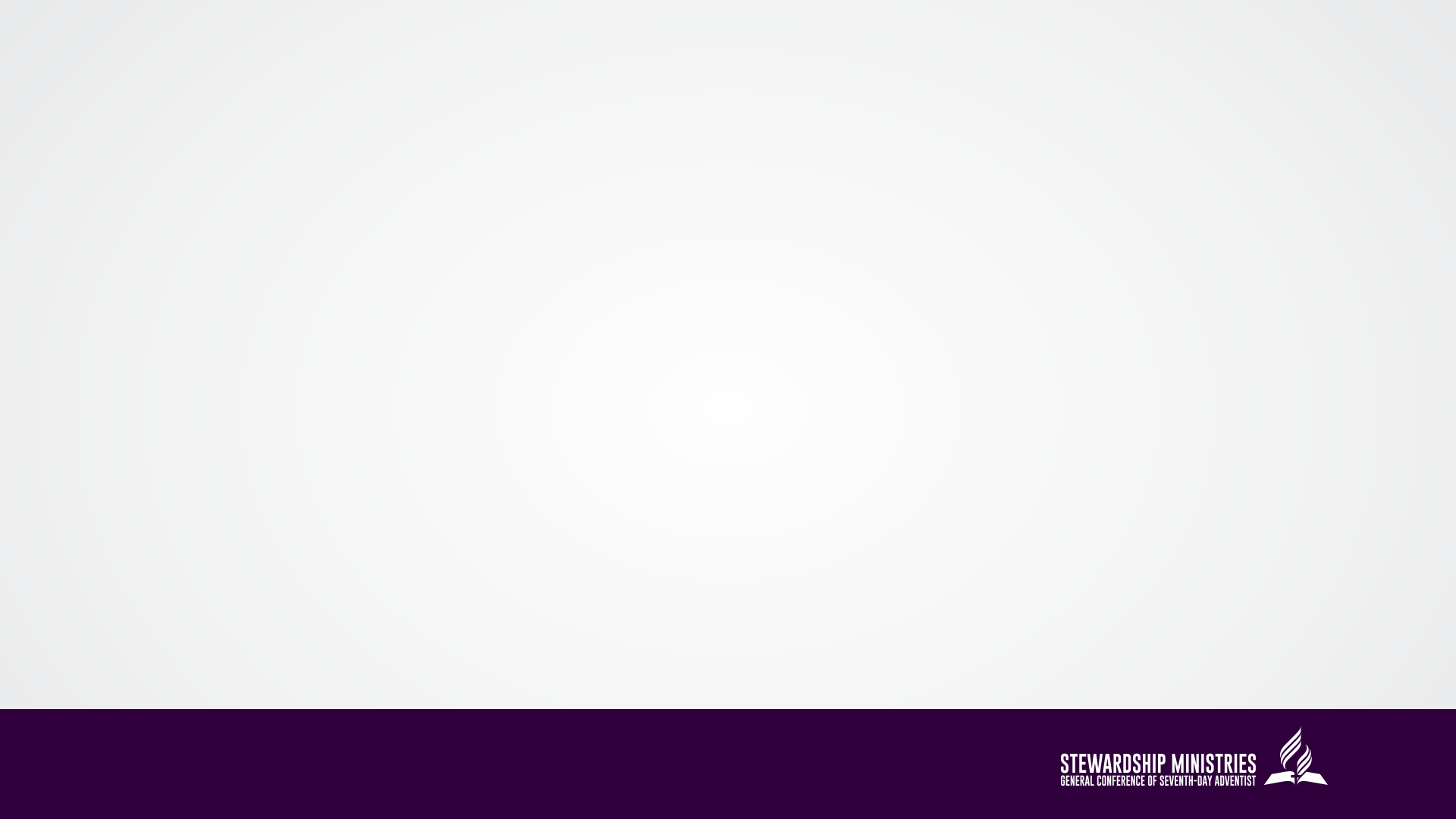 An addition to KPI 5.3 of “I WILL GO”

Significant increase in acceptance and practice of the church’s distinctive beliefs, especially Creation (FB 6); Salvation by faith (FB 10); State of the dead and power of prayer over witchcraft and spiritualism (FB 26, FB 11); The Remnant Church (FB 12, FB 14); The Stewardship Principle (FB 21); Principles of healthful living (FB 22); Sanctuary/Investigative Judgment (FB 24); Second Coming (FB 25); and the nature of the Fundamental Beliefs as a whole as Bible-centered doctrines that reflect a loving, gracious God.
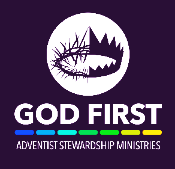 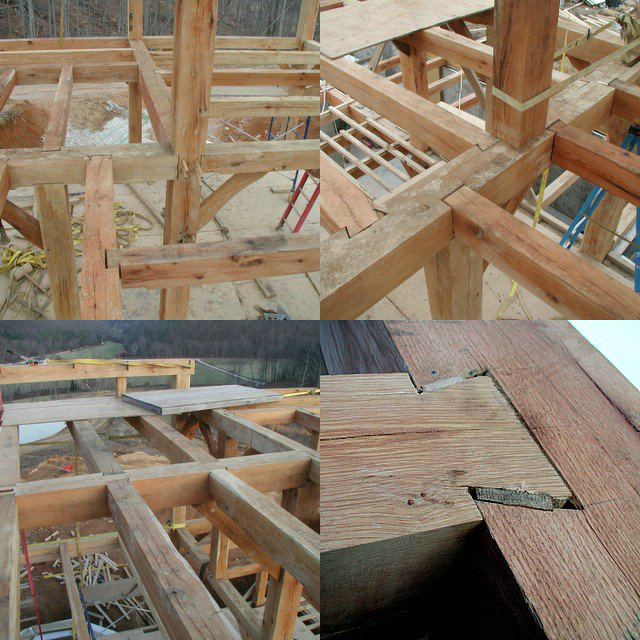 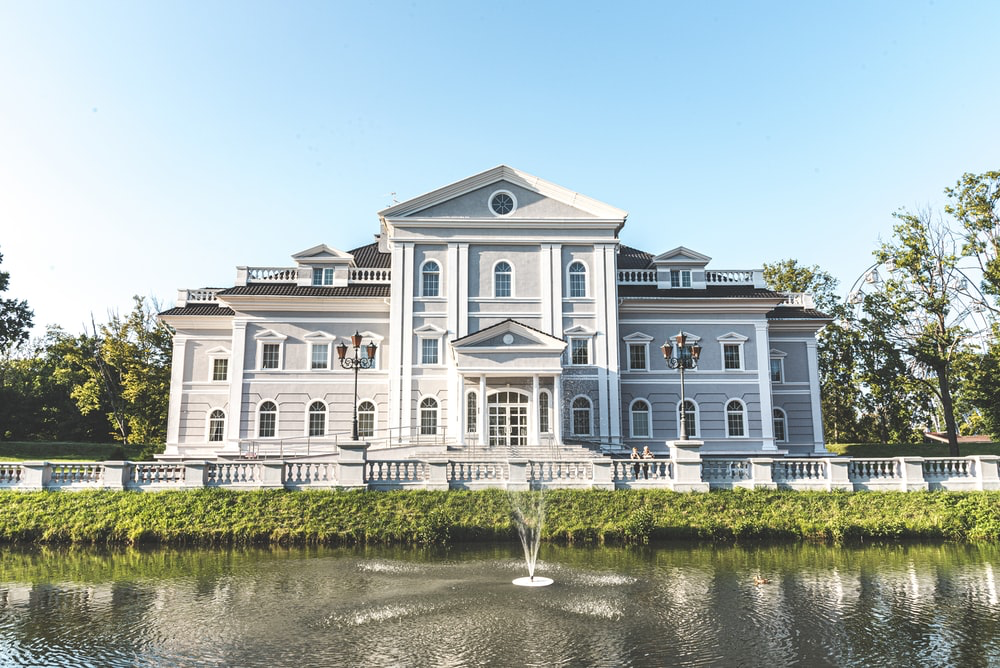 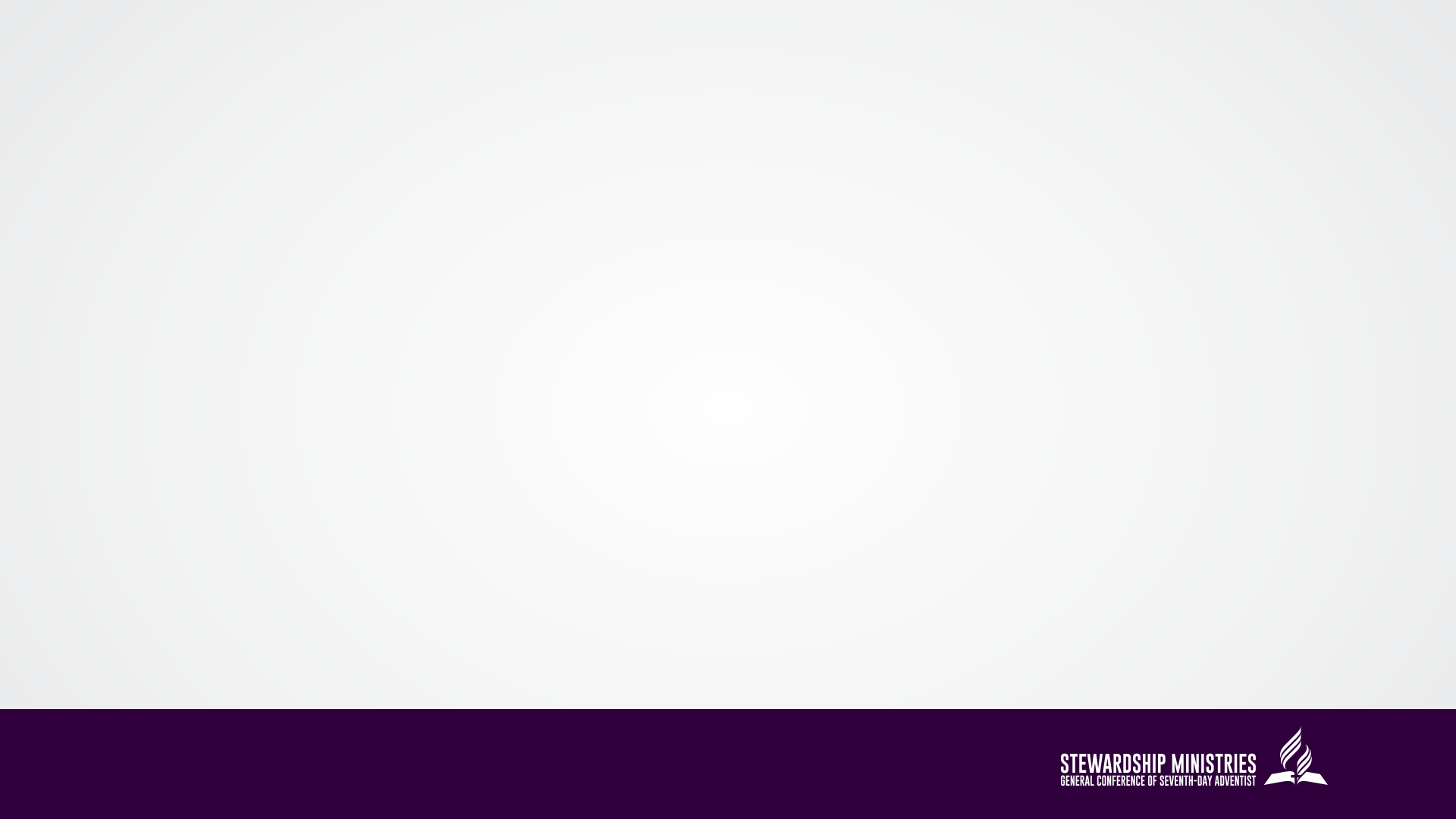 The 4 colonnades of effective implementation!
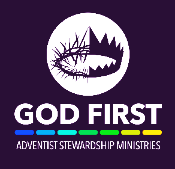 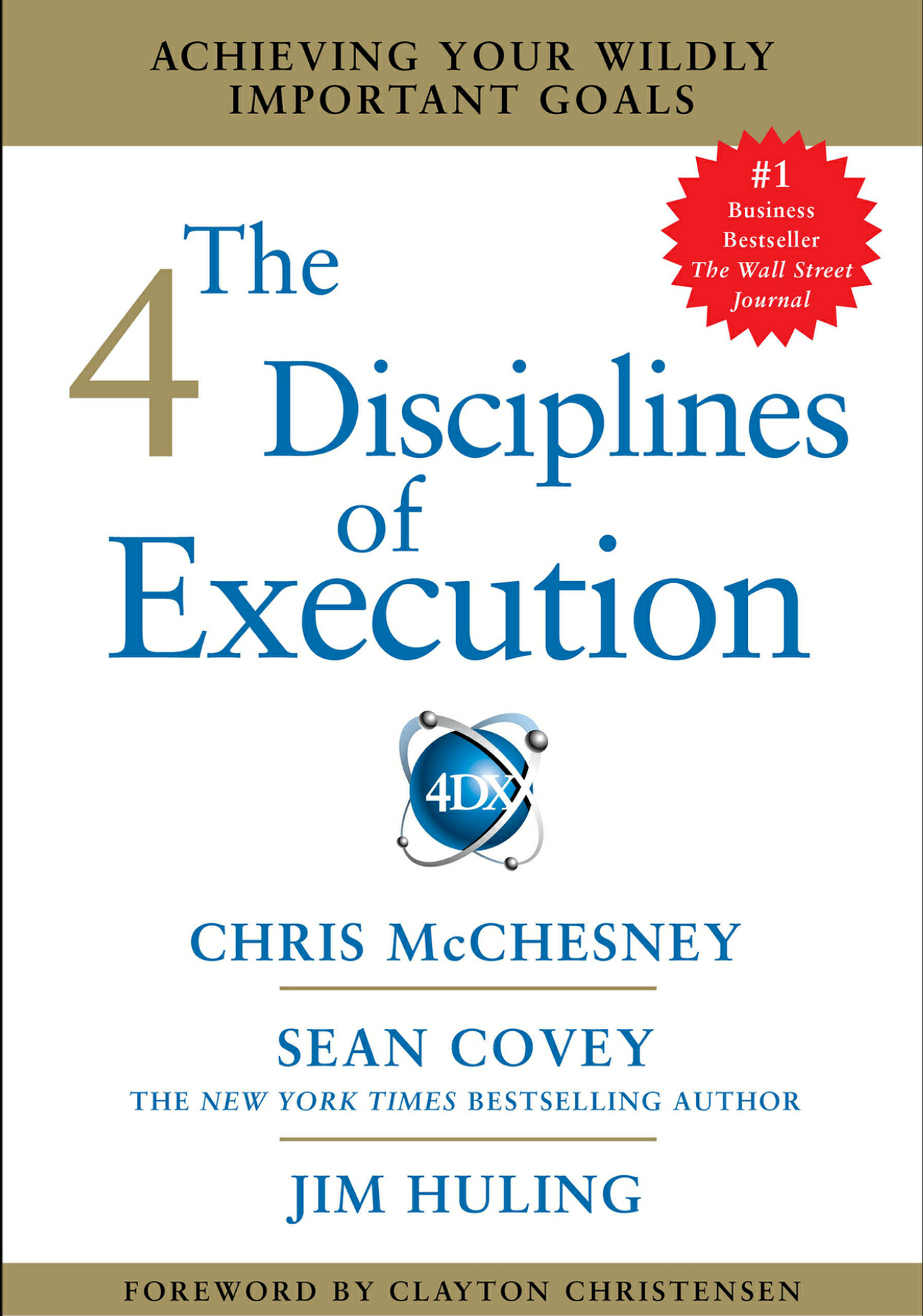 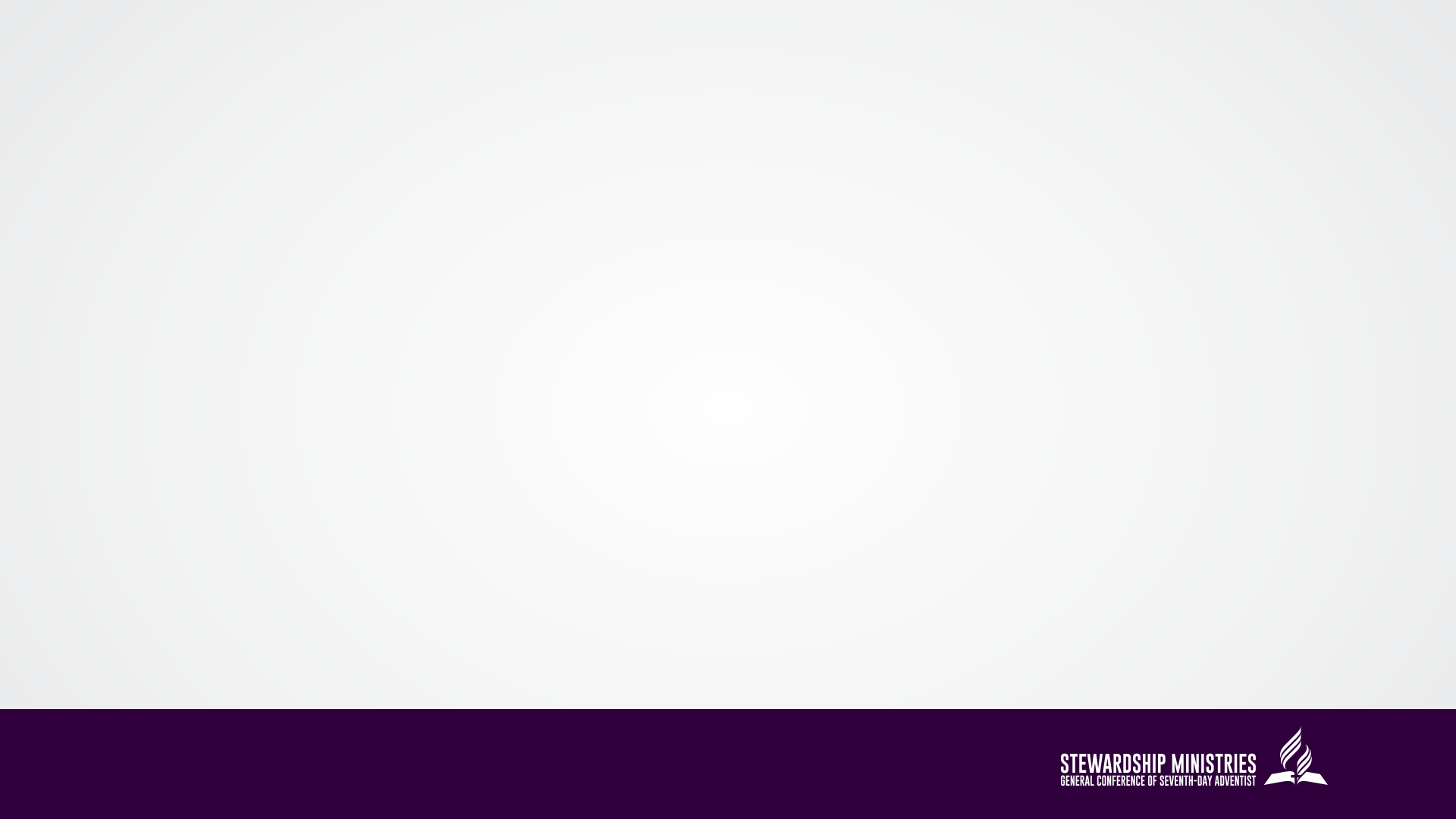 Make it implementable!
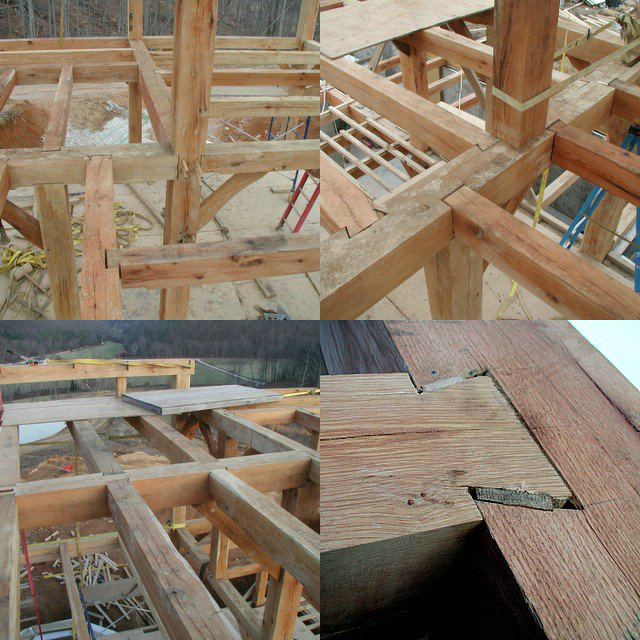 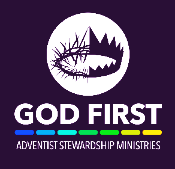 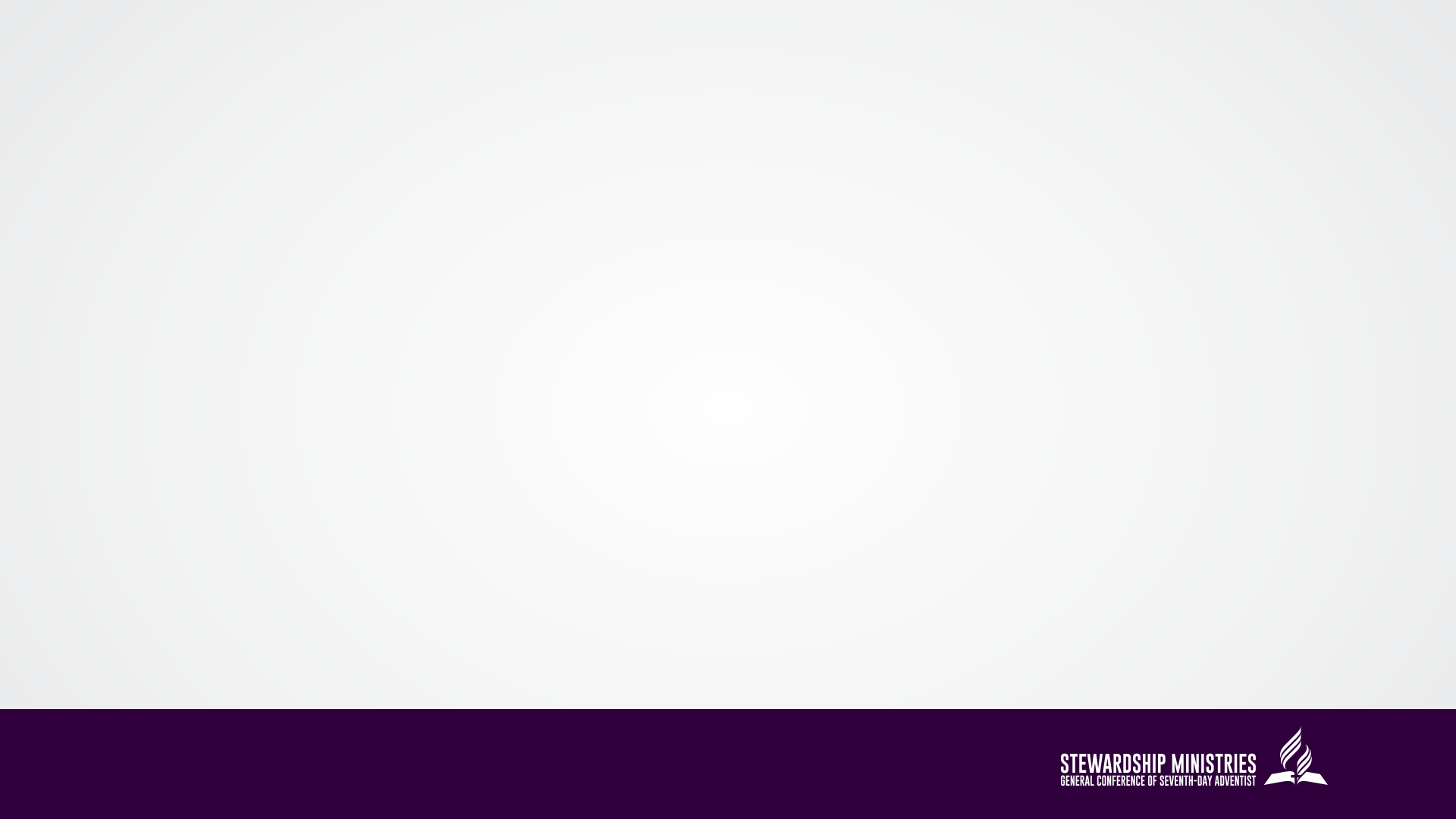 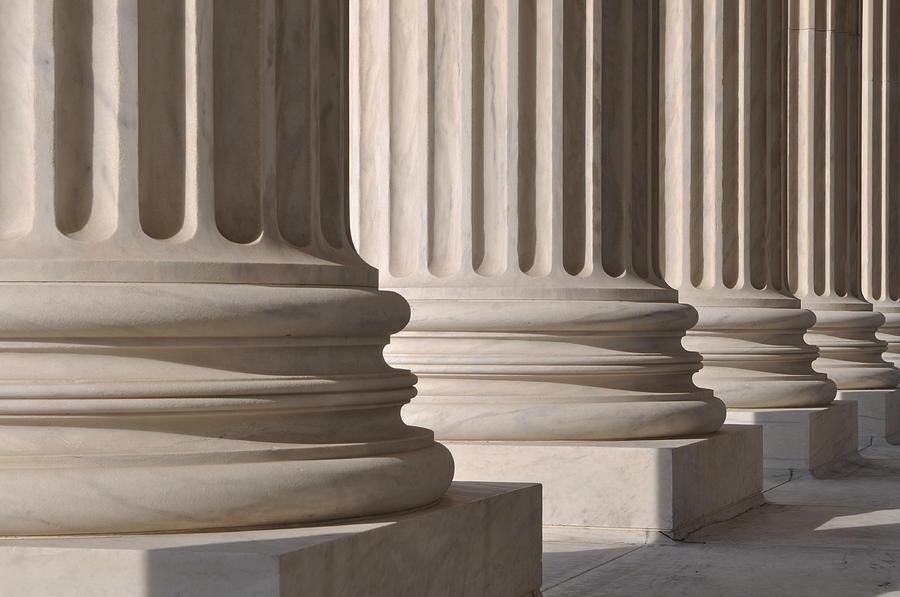 Focus on the wildly important
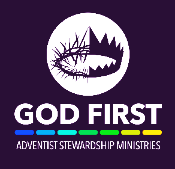 [Speaker Notes: The idea is to learn to discriminate among the many good ideas and to concentrate on one or at most on two. The assumption behind discipline one is that it is not possible for an organization or a leader, at a given time, to chase after several major goals without losing effectiveness and being dissipated. We need to resist this temptation and pressure.]
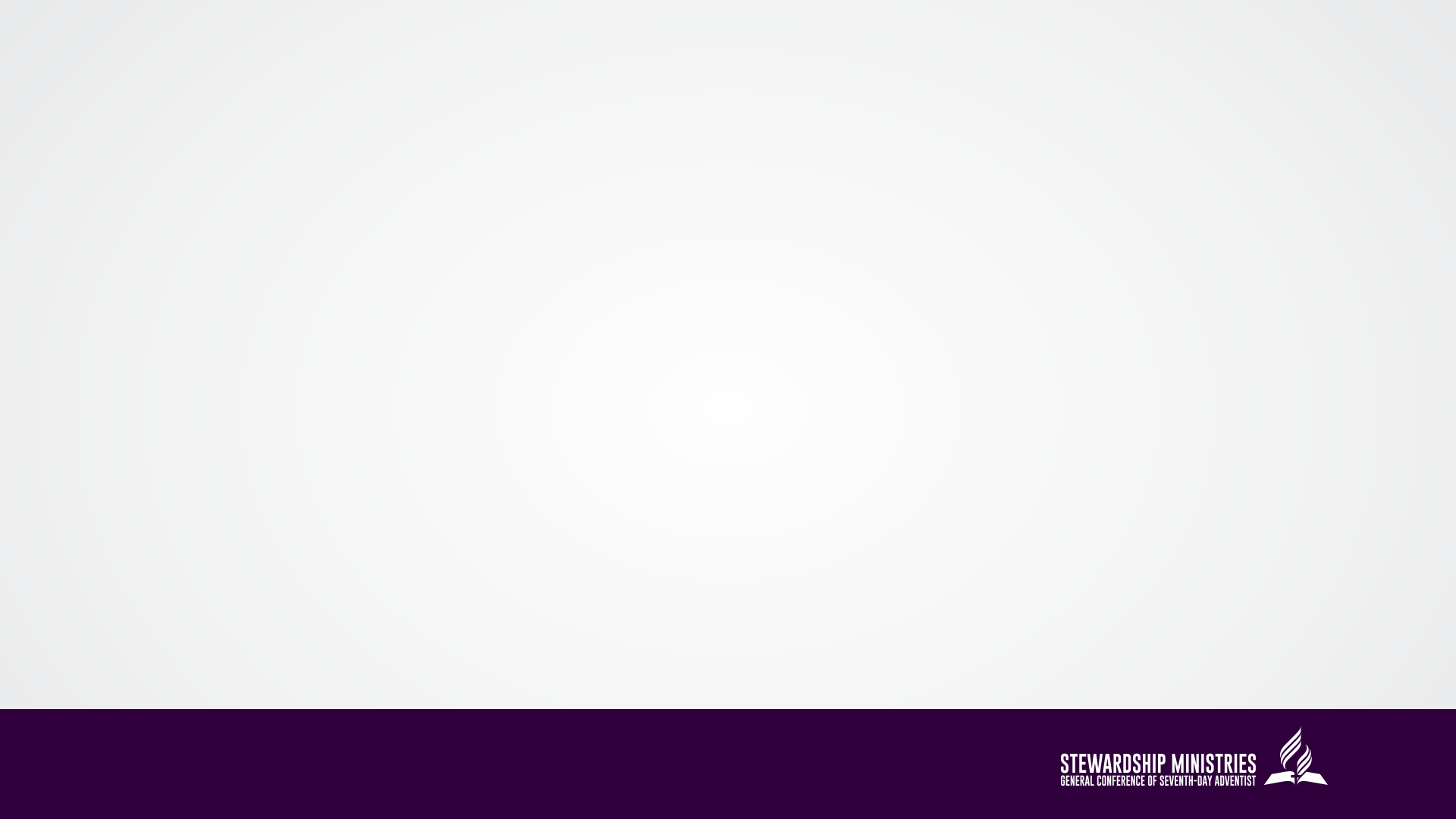 Focus on the wildly important

Inviting members to trust God as owner and provider, and to partner in his final Mission through regular and systematic giving.
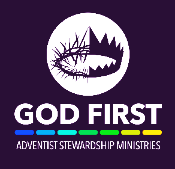 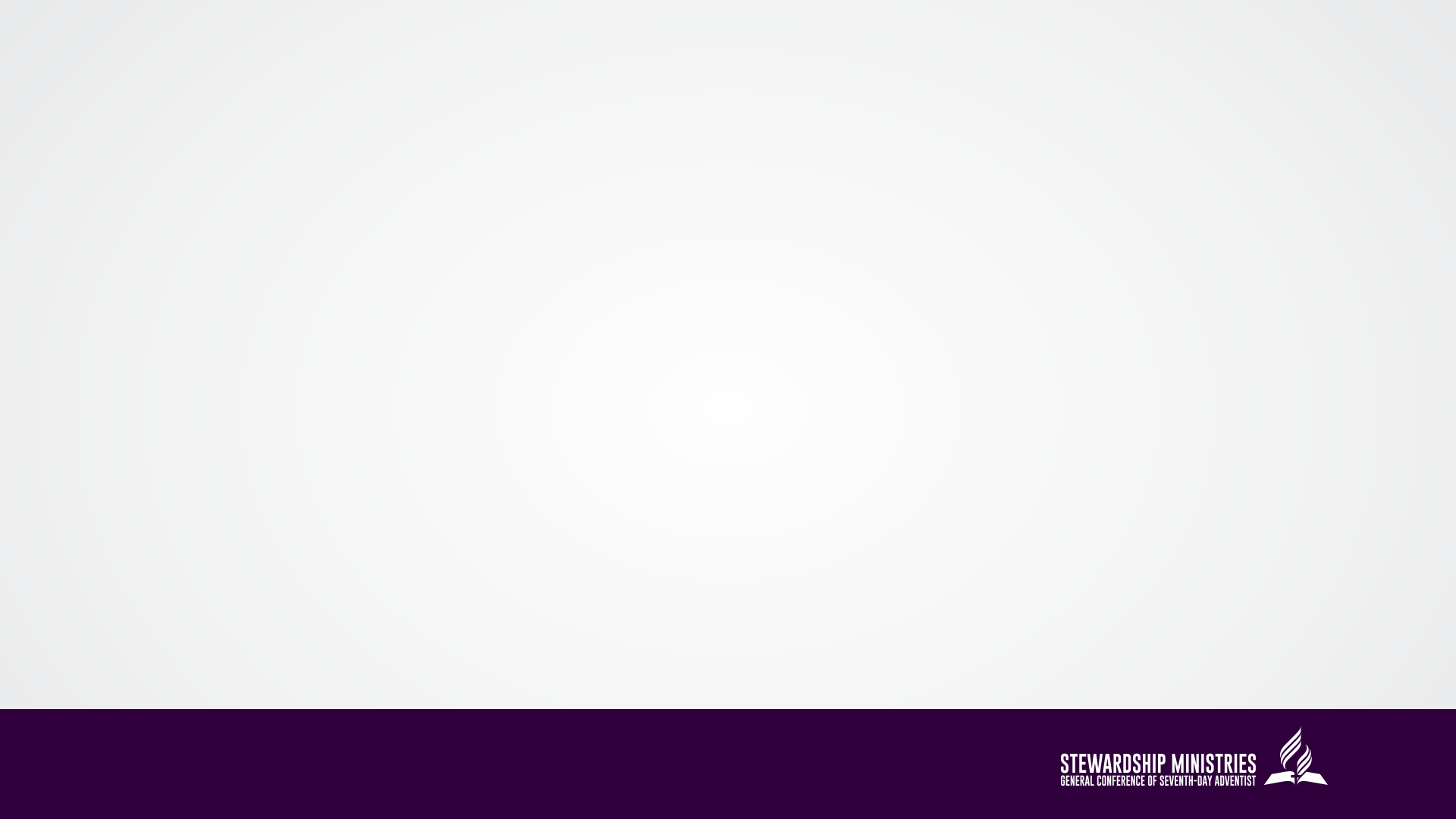 Focus on the wildly important

Each year an additional 2% of the membership at the start of the year is participating in tithing and regular giving.
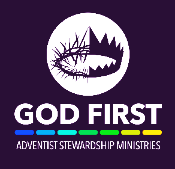 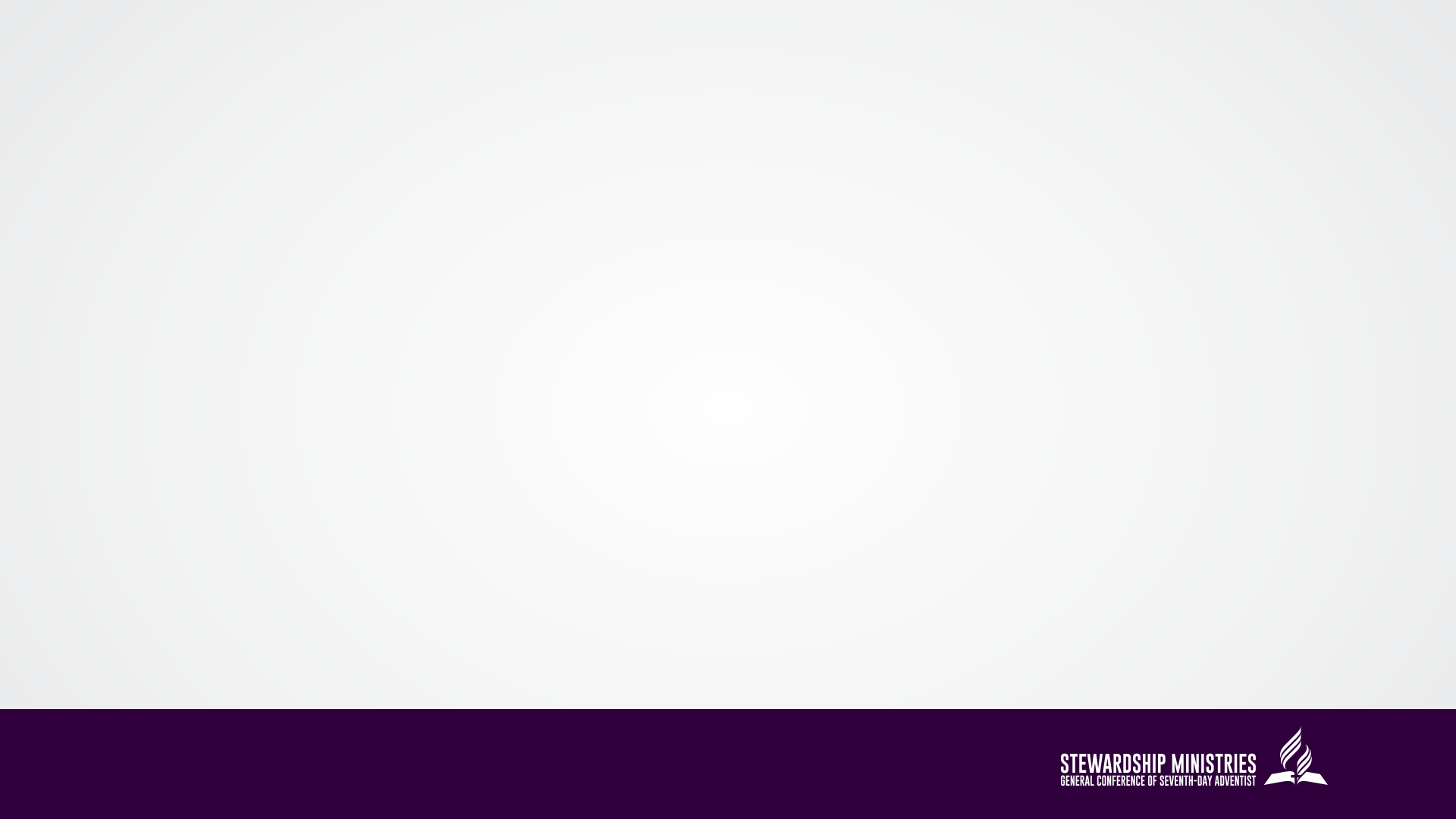 Focus on the wildly important

What: Provide the right understanding 
How: Educate about managing and generating resources
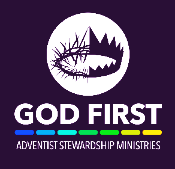 [Speaker Notes: The theology of tithe and offerings/ Under attack.
How: Management and Generating Wealth]
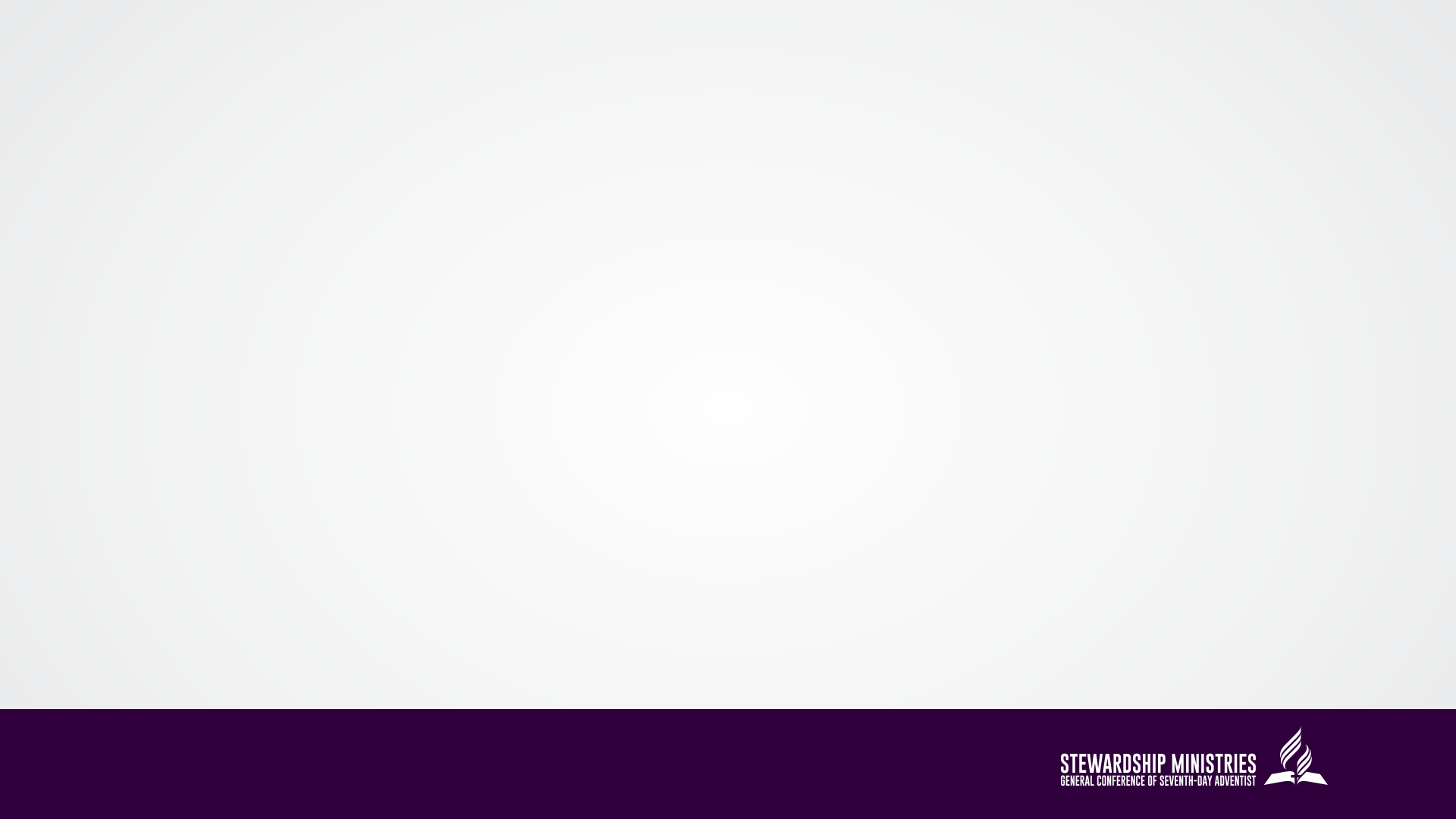 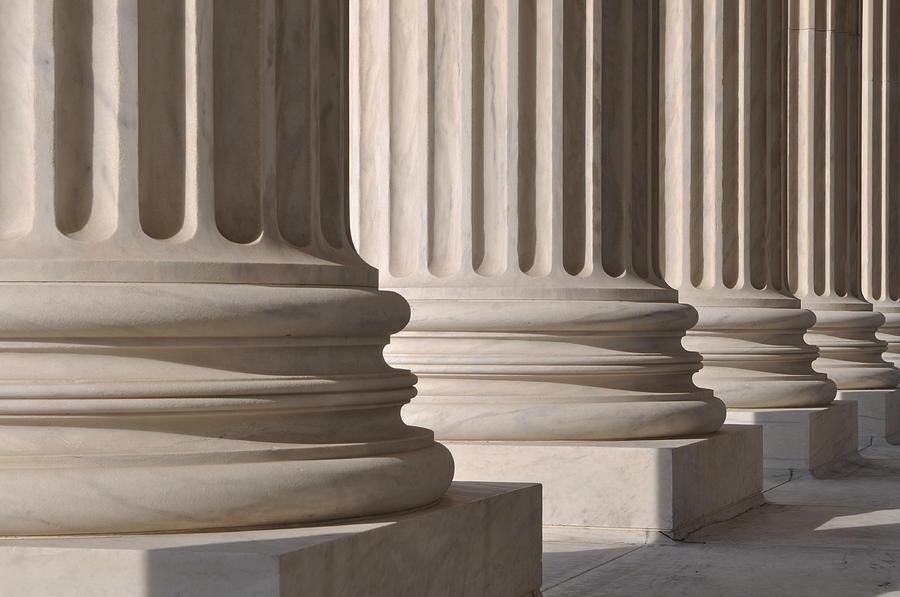 Act on lead measures
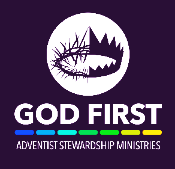 [Speaker Notes: These lead measures are both influential and predictive; the leaders and others are in a position to affect the lead measures and the lead measures contribute to the accomplishment of the wildly important goal. They are usually actions that involve the frontliners of the organization.]
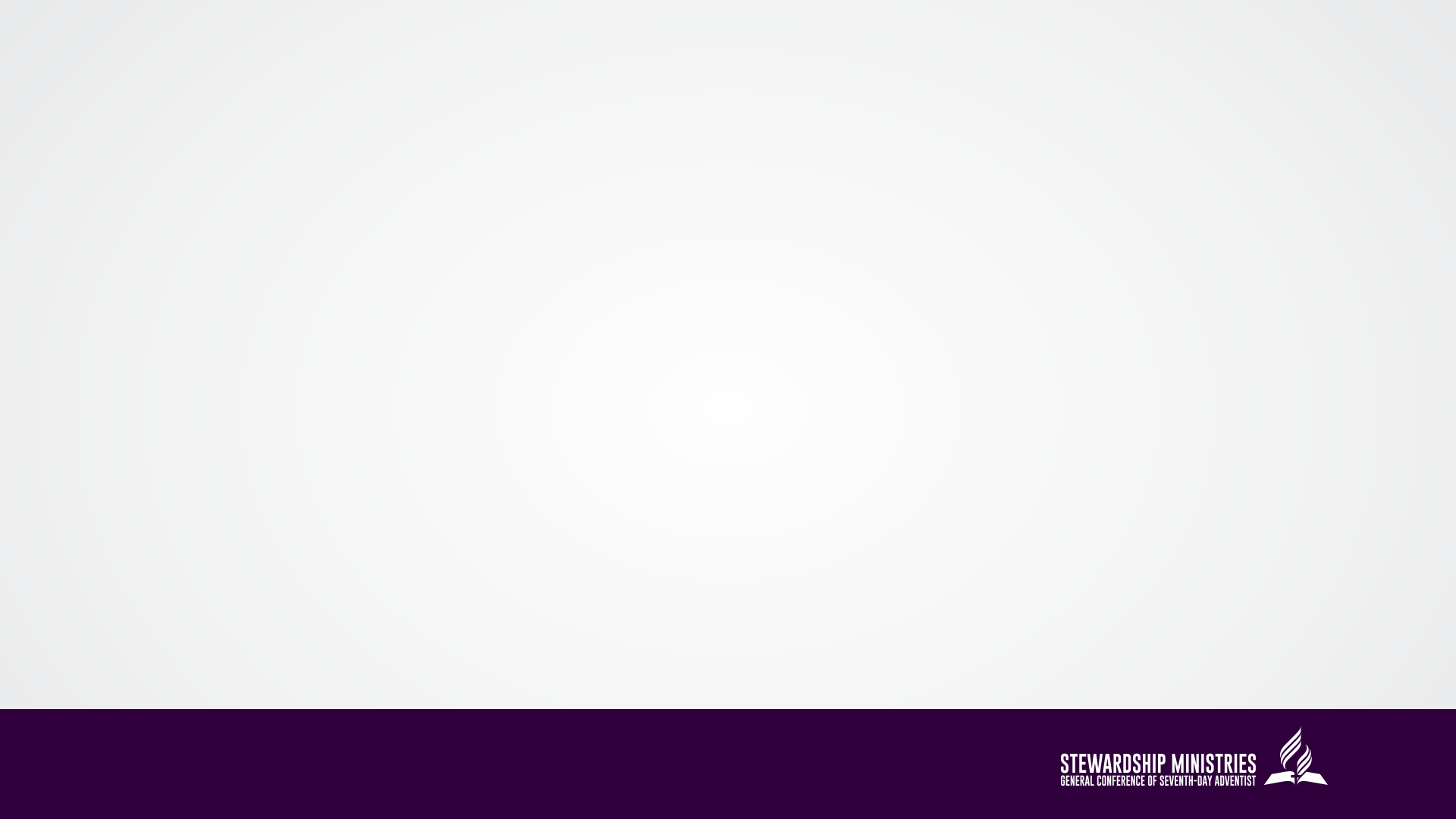 Act on lead measures

Empower members spiritually
Provide stewardship education for all
Facilitate accountability and transparency
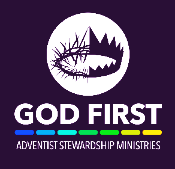 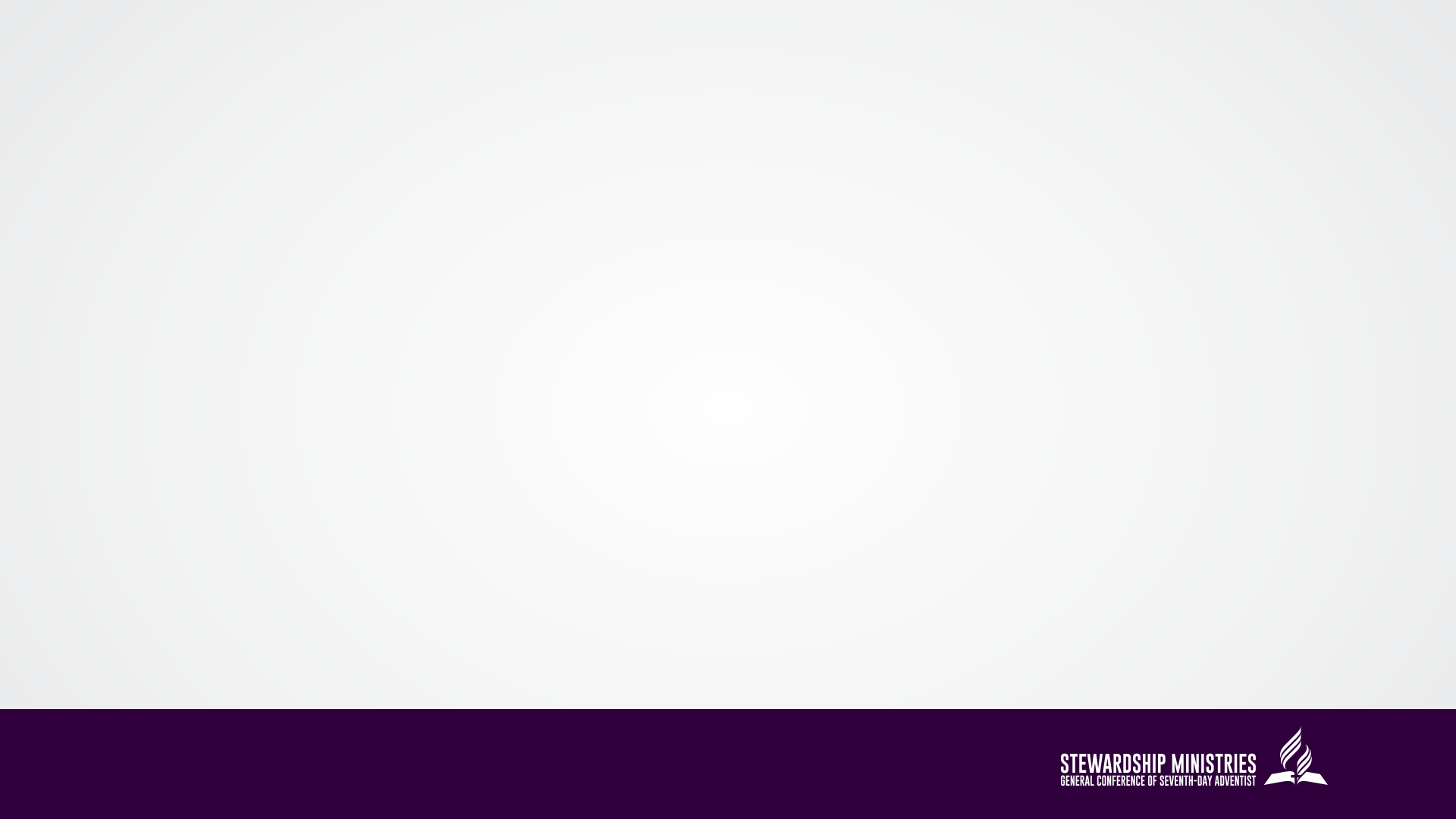 Lead Measure 1: Spiritual Empowerment 

Members are nurtured spiritually, with a focus on the God-first principle, through home visitations, weekly offertory devotionals, regular stewardship sermons, annual commitment ceremonies, and other relevant activities.
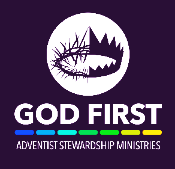 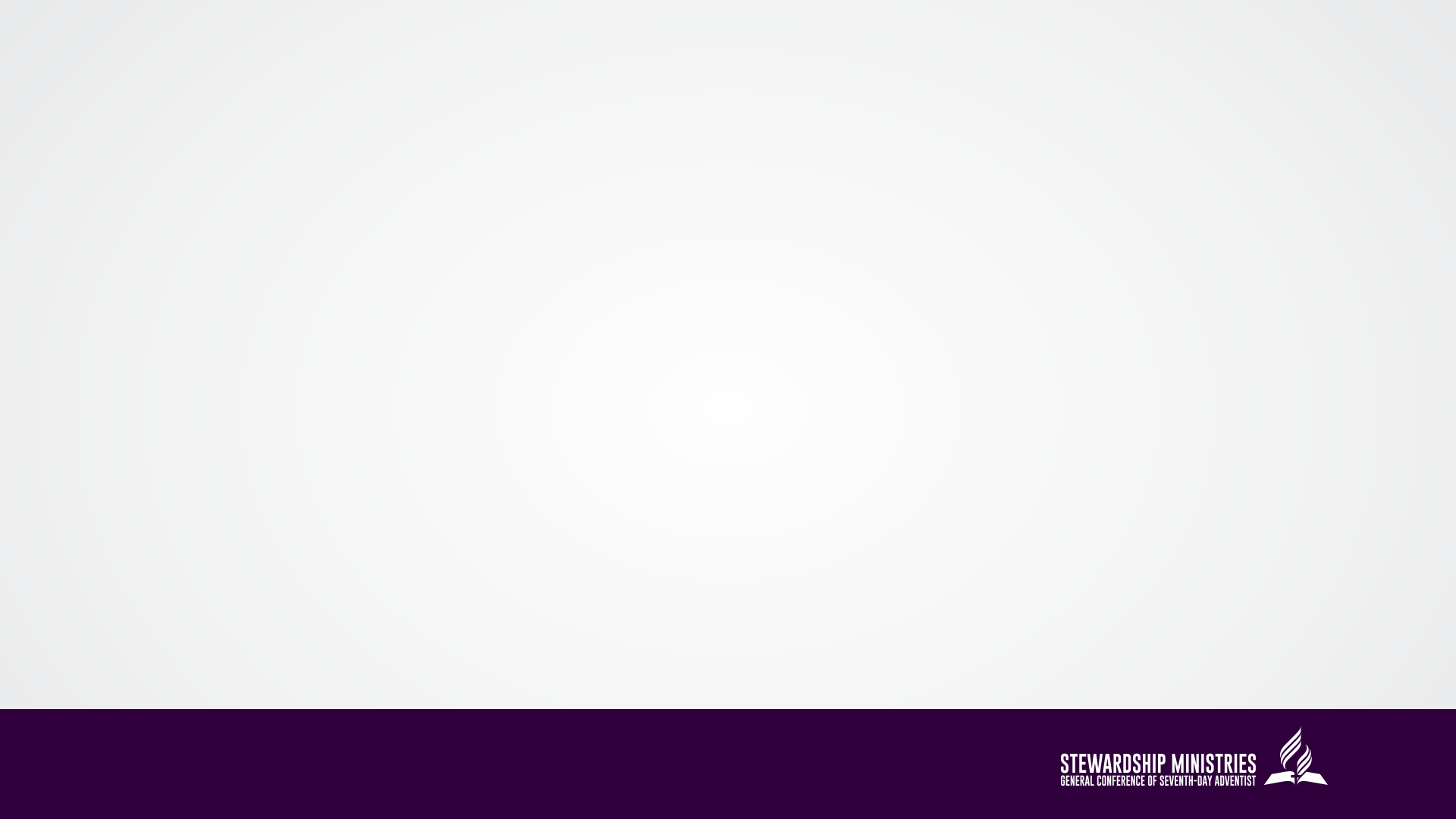 Lead Measure 2: Stewardship education for all

All segments of the church membership, including prospective members, should receive adequate training in regular and systematic giving, in their responsibility of supporting the local and worldwide mission equitably, in management of personal finances, and other relevant topics, based on the Bible, Ellen G. White’s book, Counsels on Stewardship, and her other writings.
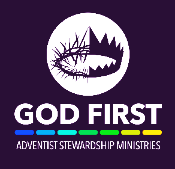 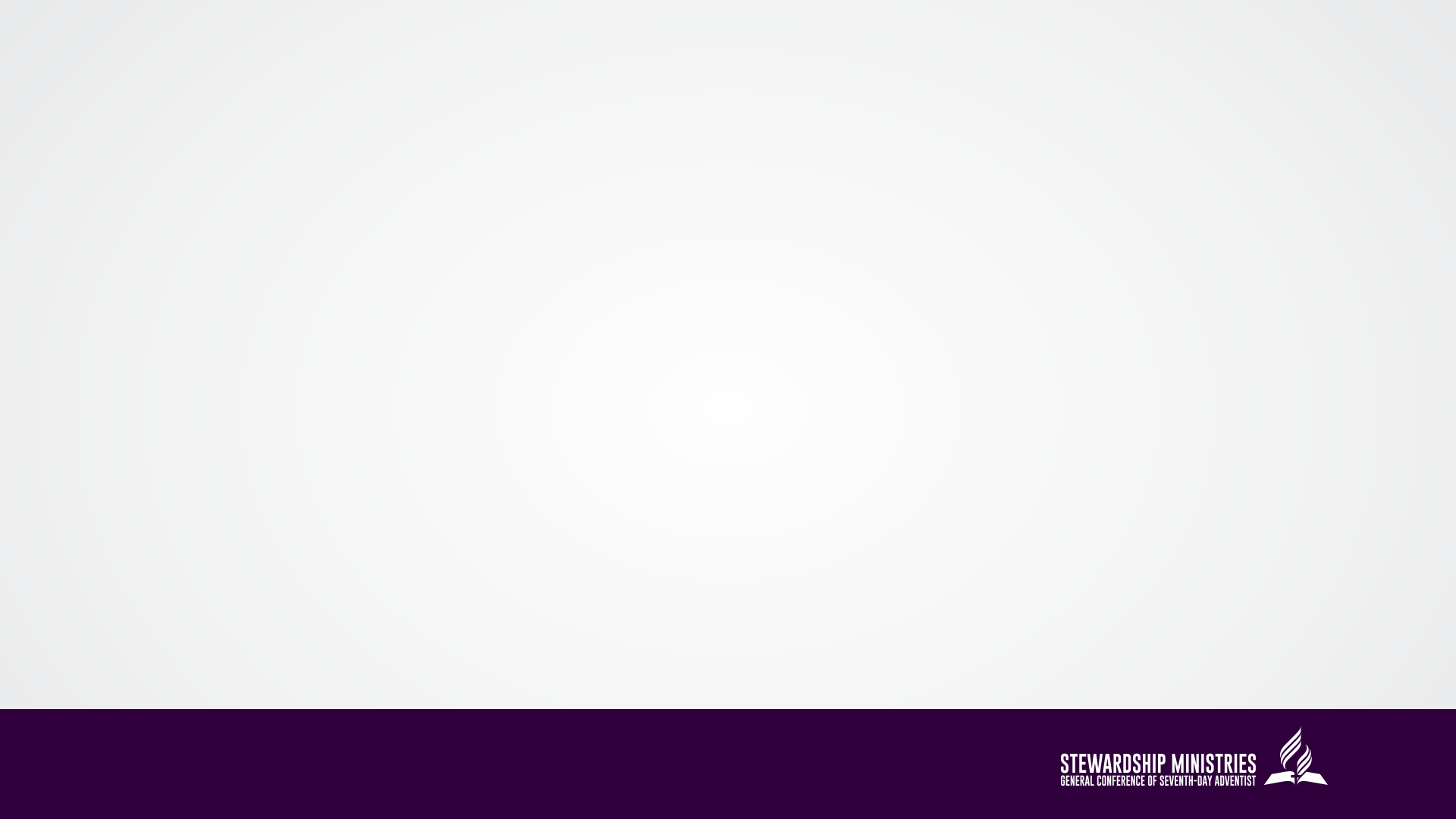 Lead Measure 3: Accountability and transparency

Stewardship leaders encourage and work together with the leadership of the church to establish an internal control system, assist in ensuring that regular financial information is provided to all members, and engage in other actions that contribute to building trust.
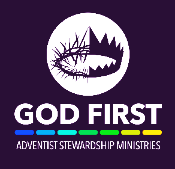 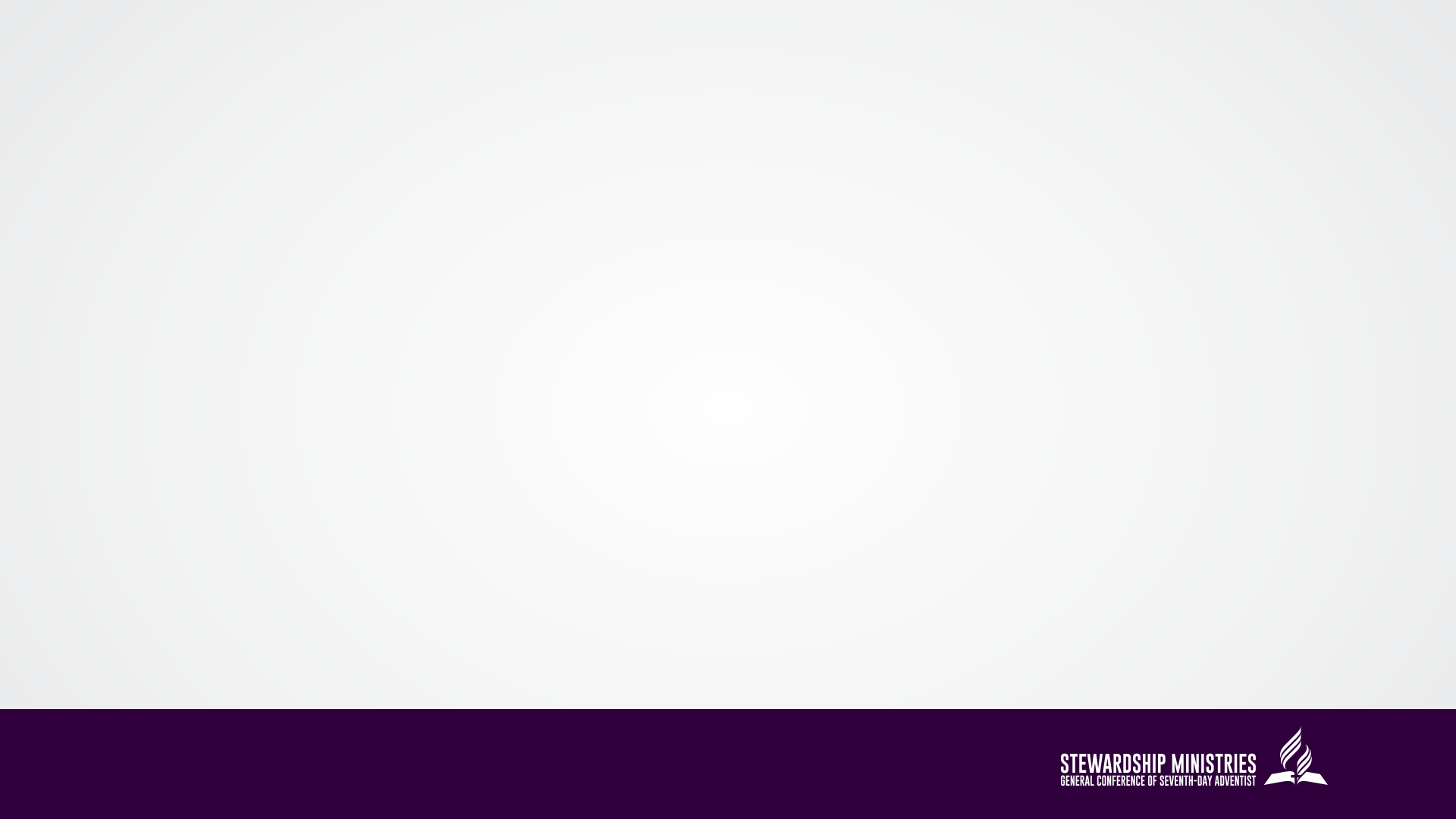 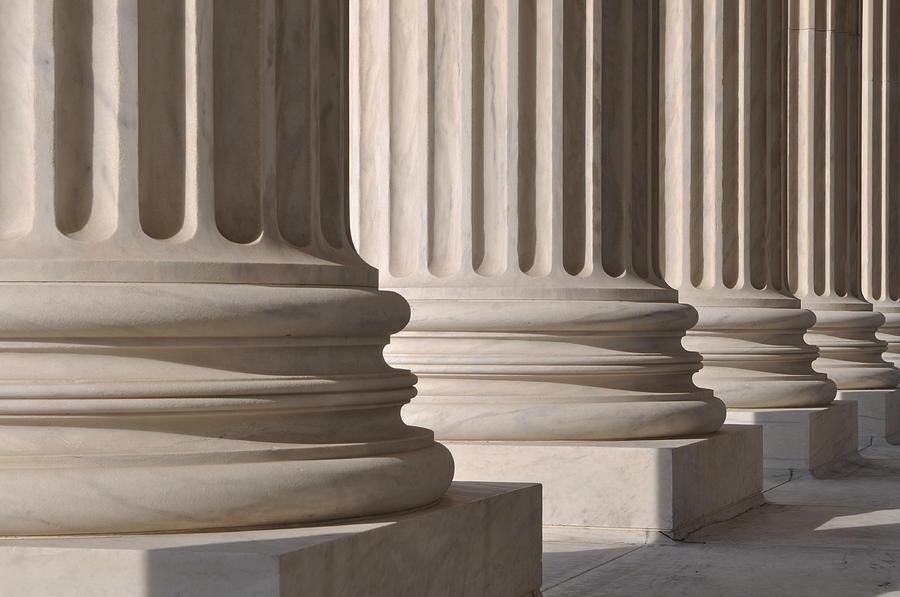 Make provision for a compelling scoreboard
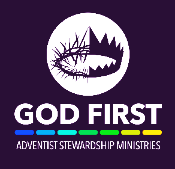 [Speaker Notes: It focuses on measuring progress of both the lag and the lead measures. People who know their score perform differently.]
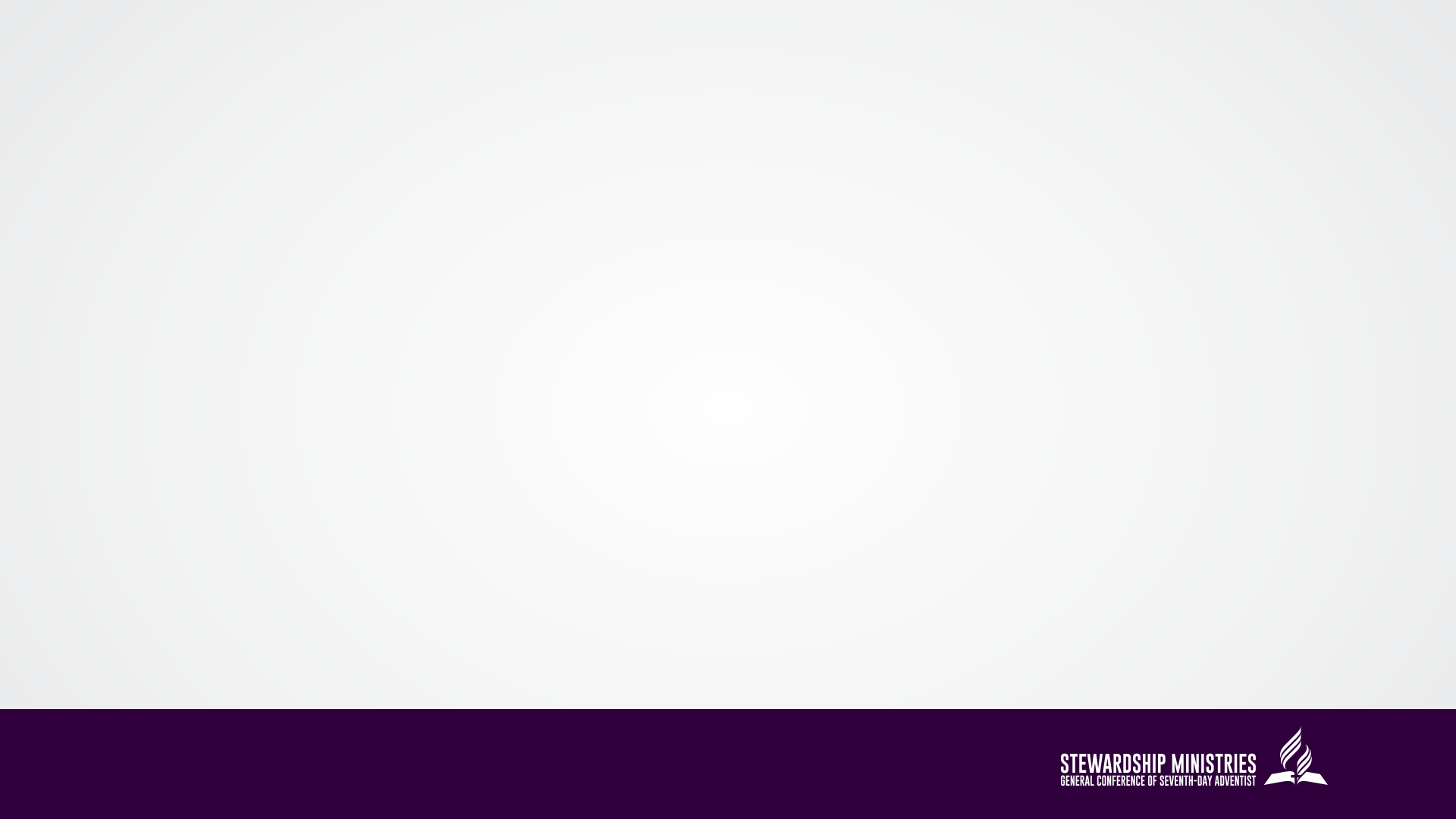 Make provision for a compelling scoreboard


“REPORT about the achievement of the goal …”
 
“REPORT about the achievement of the goal …”
 
“REPORT on the execution of the lead measures …”
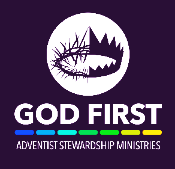 [Speaker Notes: .]
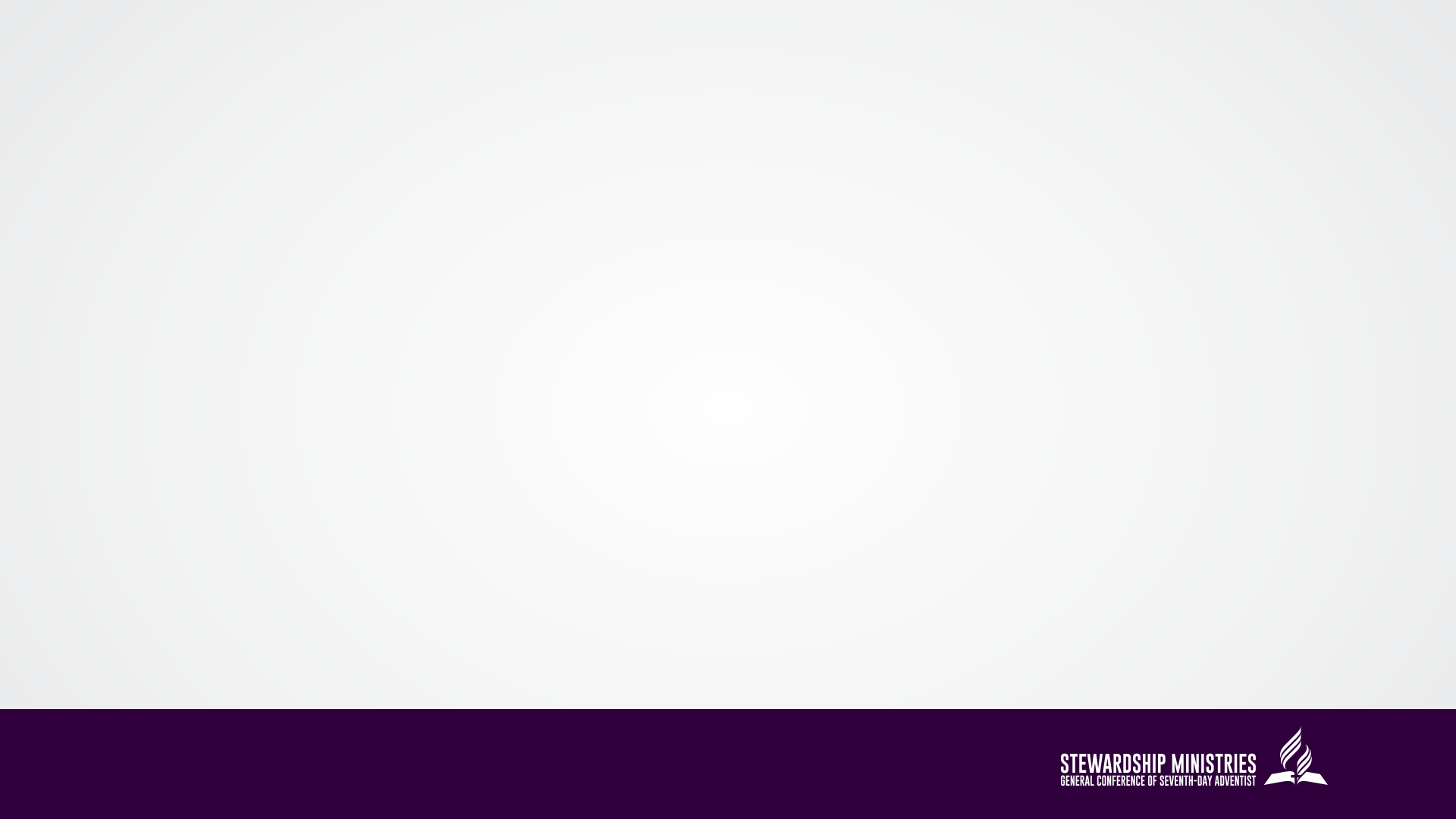 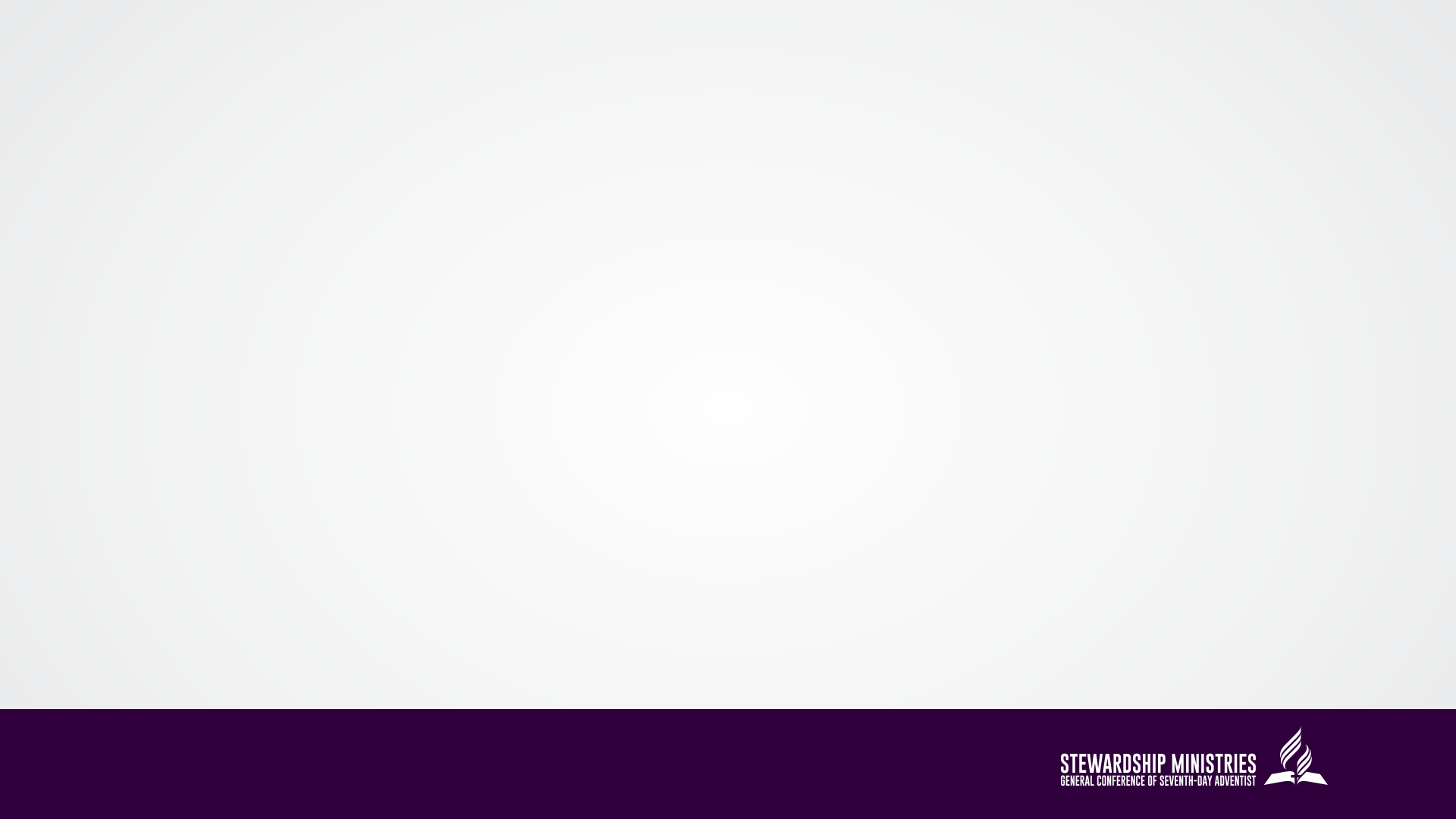 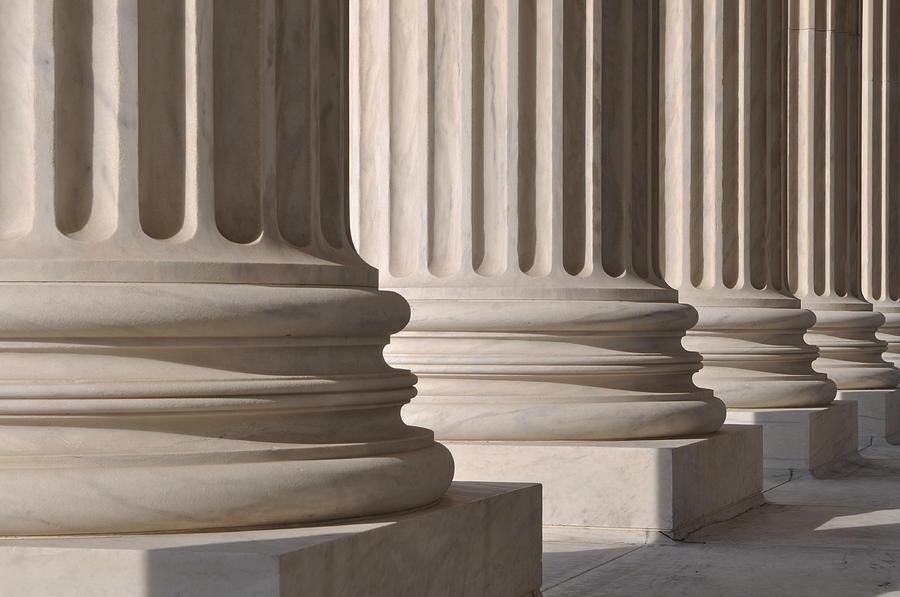 Create a pattern of accountability
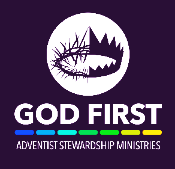 [Speaker Notes: This is achieved through regular meetings for everyone in the organization. These meetings, in contrast to other staff meetings, focus exclusively on the execution of the lag and lead measures. Each staff, in his or her own team, makes a commitment about the actions that he or she will accomplish to support the lead measures during the week. The following week, each staff reports on what was accomplished in regard to the personal commitment.]
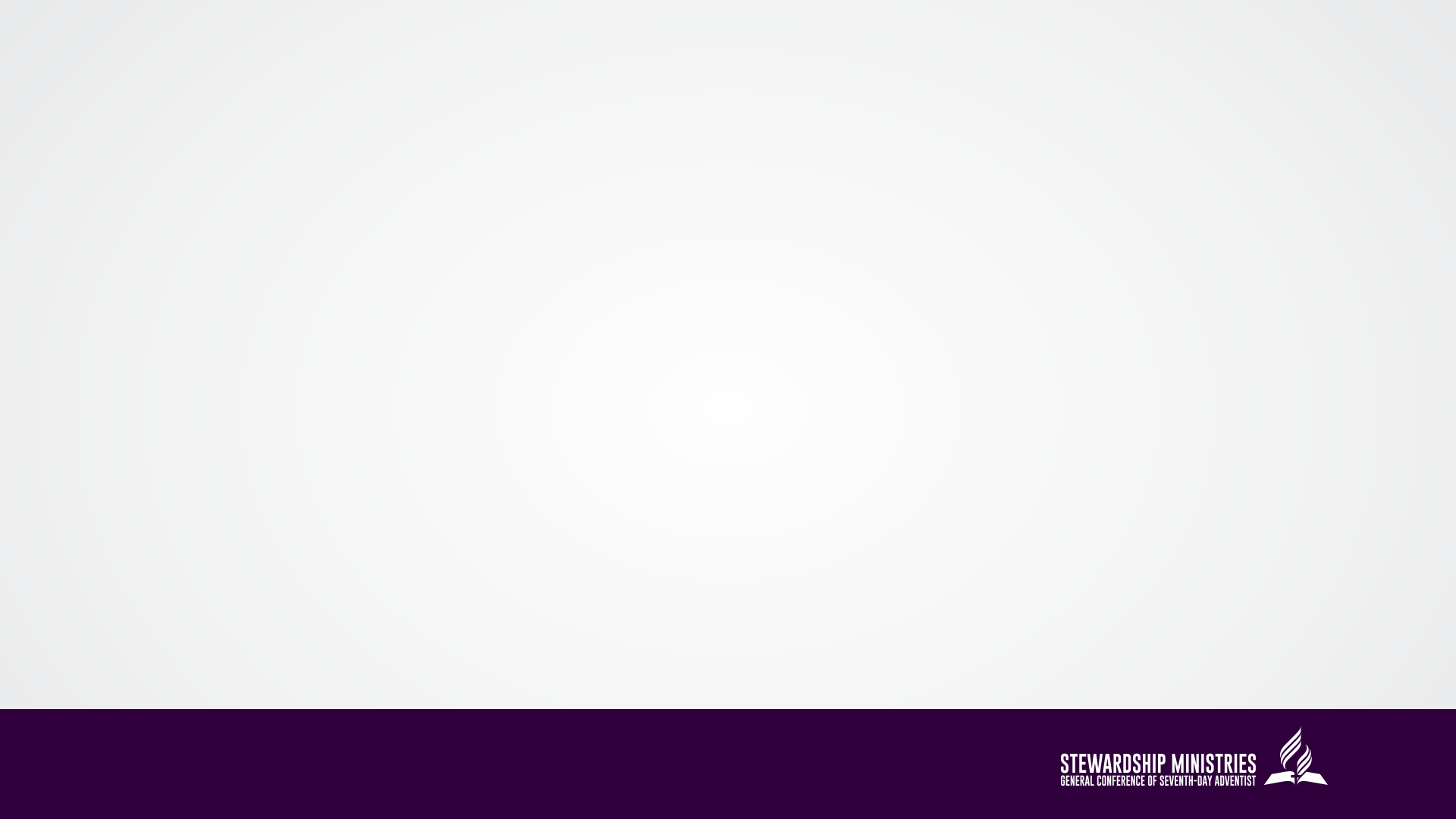 Create a pattern of accountability


Account, Review and Plan (ARP) meetings should be held at least once a year and involve stewardship leaders and their counterparts at the next higher organization to discuss the achievement of the goal and the execution of lead measures.
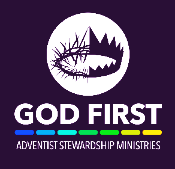 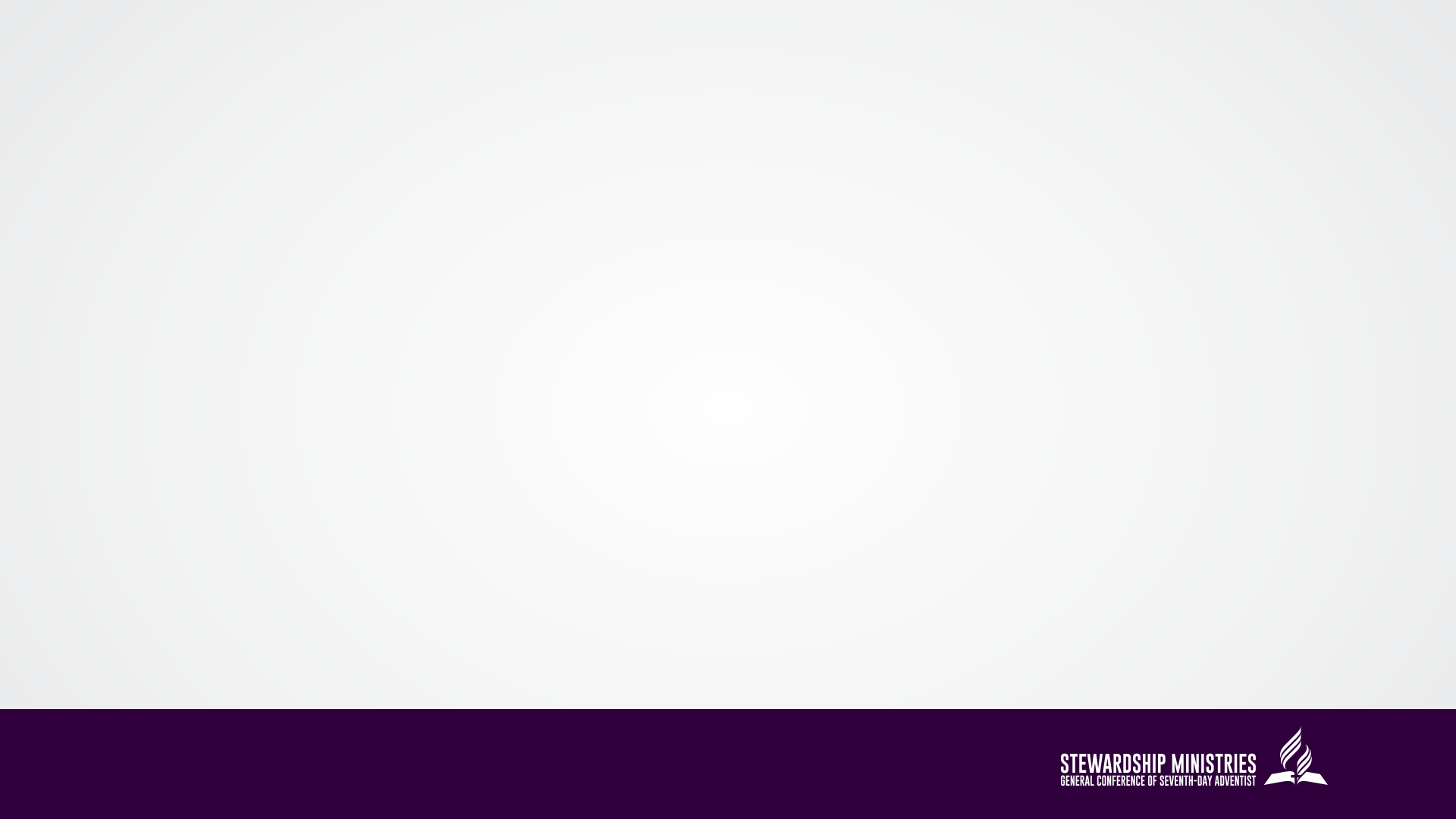 Answering 5 Accountability Questions

What is your plan?
What is your time frame?
What actions are needed?
How will it be be measured?
Which assistance would you like to receive?
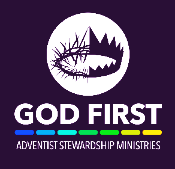 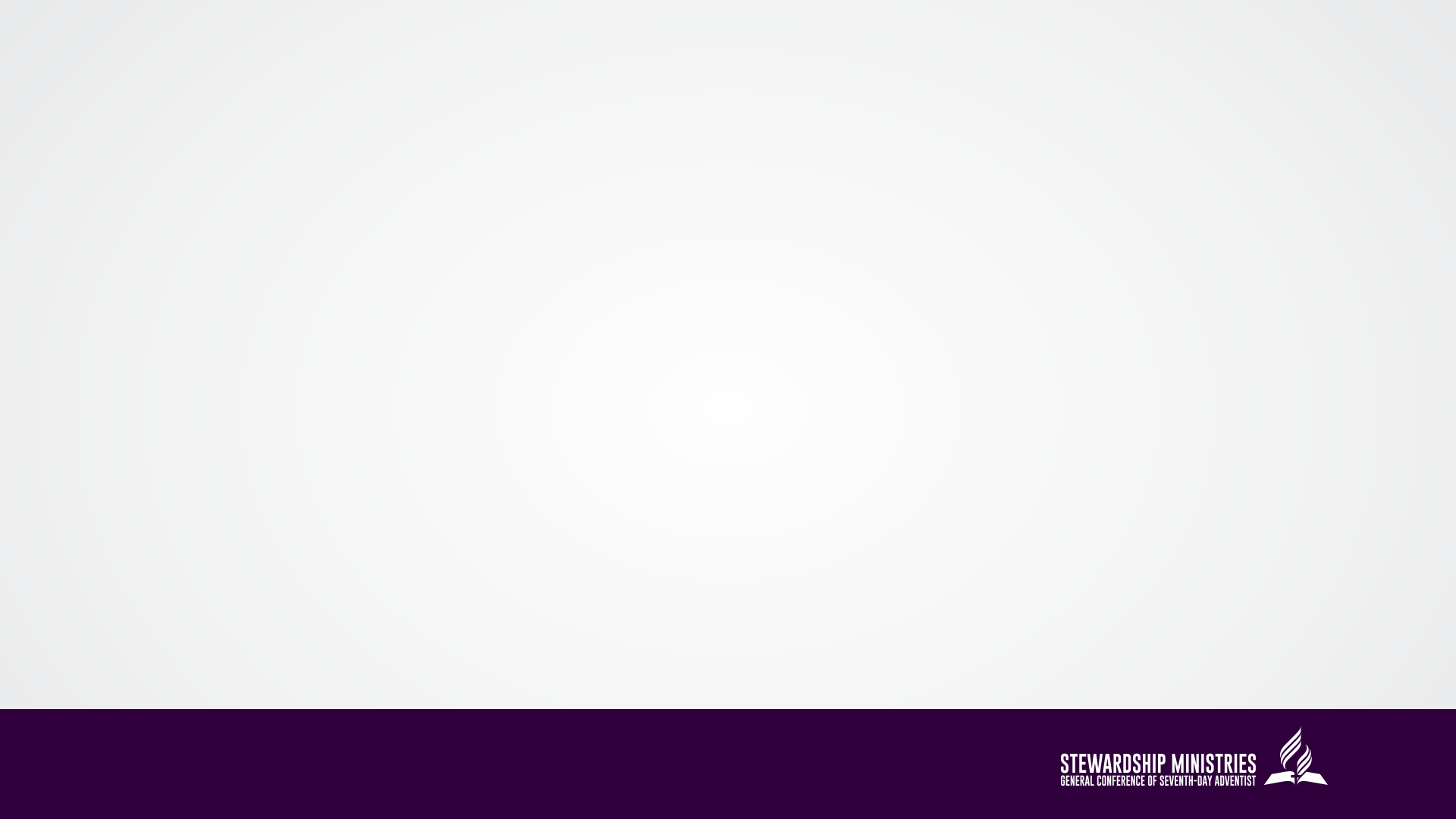 4 Colonnades of Effective Implementation


Focus on the widely important 
Act on lead measures
Make provision for a compelling scoreboard
Create a pattern of accountability
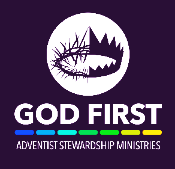 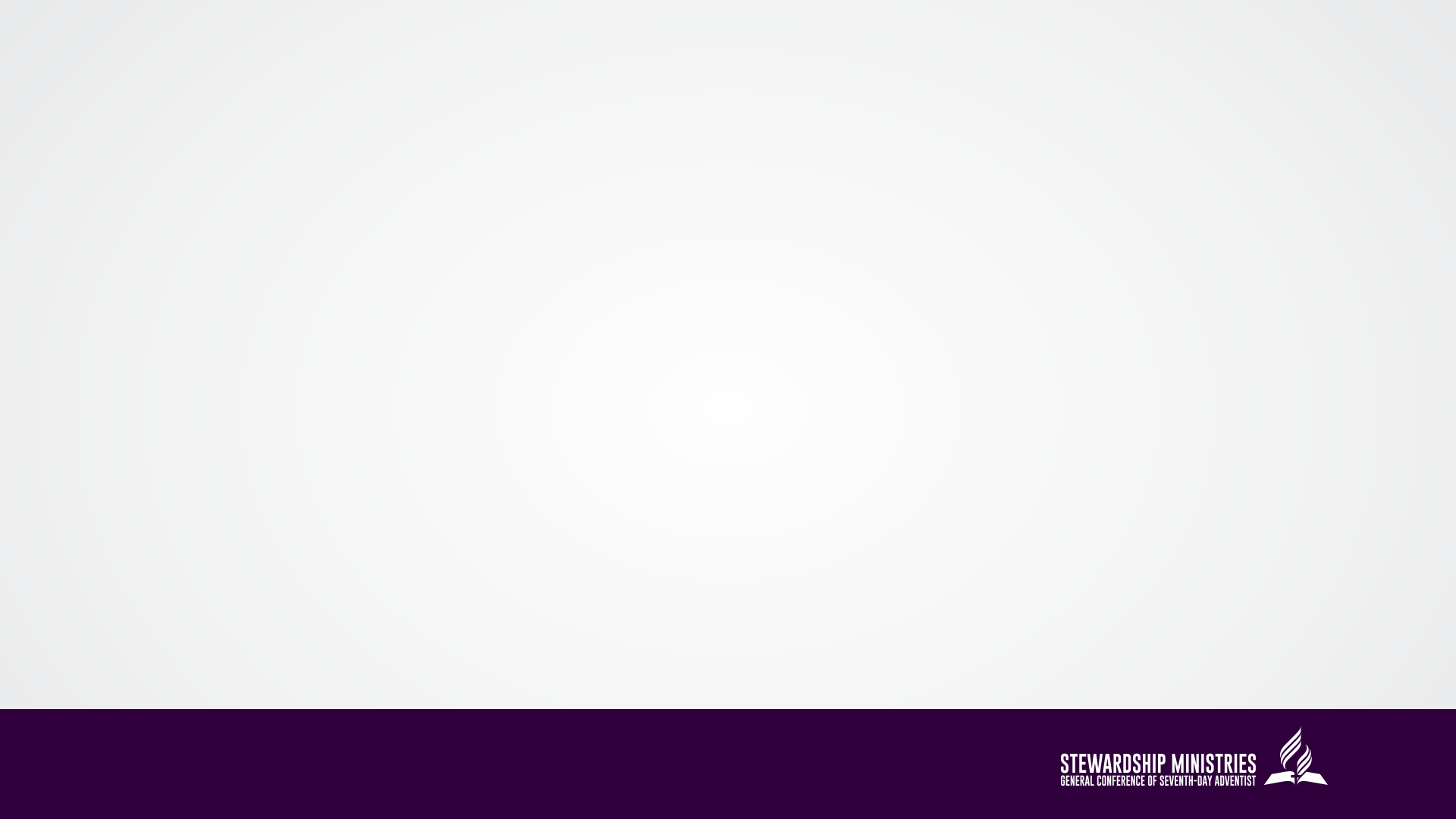 Our Basic Assumptions


Reality can be transformed.
There are multiple factors.
It’s not the work of one department, but how we do church.
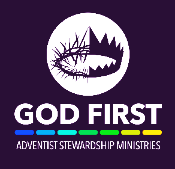 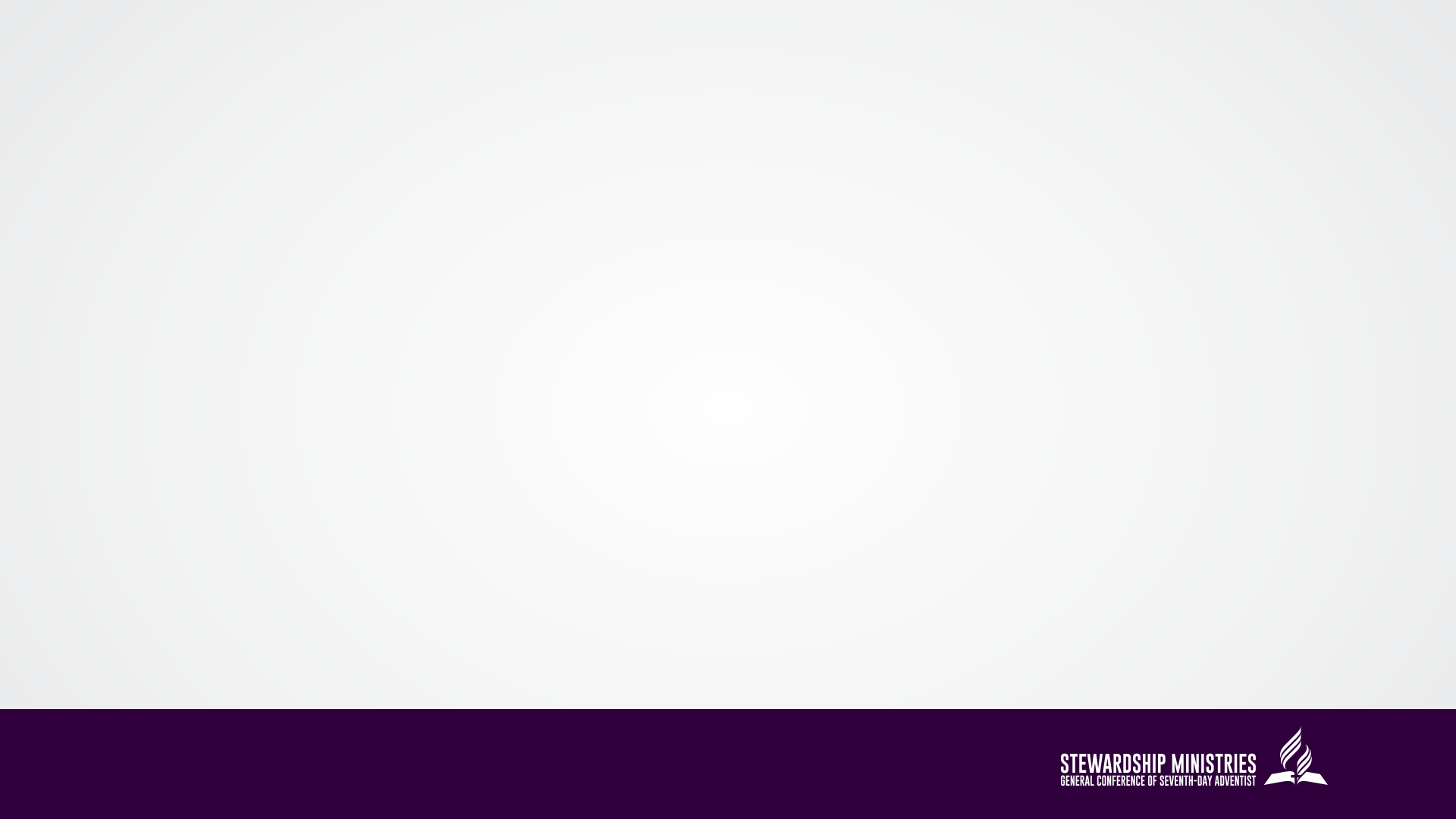 Holy Boldness…


1 Samuel 17: 

David said to the Philistine, “You come against me with sword and spear and javelin, but I come against you in the name of the Lord Almighty, the God of the armies of Israel…
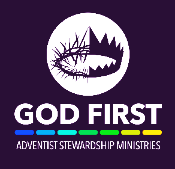 FOLLOW US ON FACEBOOK
https://www.facebook.com/GCStewardshipMinistries/

FOLLOW US ON TWITTER
https://twitter.com/dynamicstewards

FOLLOW US ON INSTAGRAM
https://www.instagram.com/gcstewardshipministries/

FOLLOW US ON YOUTUBE
https://www.Youtube.com/GCStewardshipMinistries/